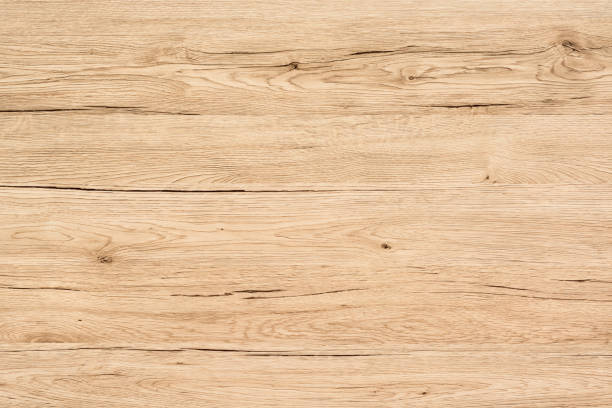 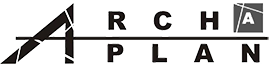 DŘEVOSTAVBY
BYTOVÝ DŮM A INŽENÝRSKÉ ŘEŠENÍ

Ing. Robert Prix ǀ  ARCHaPLAN s.r.o.
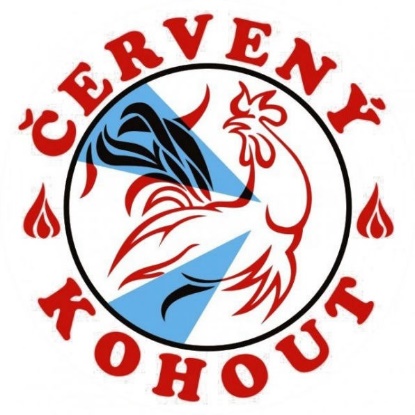 Ing. Robert Prix ǀ  ARCHaPLAN s.r.o.
+420 608 963 728
robert.prix@archaplan.cz
www.archaplan.cz
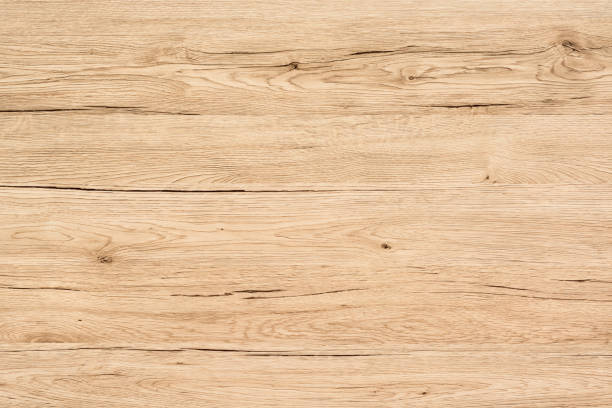 DŘEVOSTAVBY
BYTOVÝ DŮM A INŽENÝRSKÉ ŘEŠENÍ
Koncepce požární ochrany 
Komponenty komplexní požární ochrany
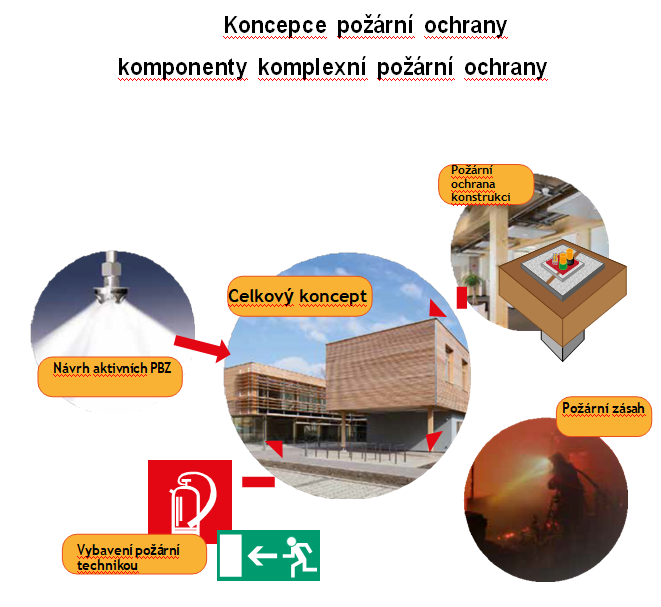 Ing. Robert Prix ǀ  ARCHaPLAN s.r.o.
+420 608 963 728
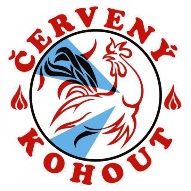 robert.prix@archaplan.cz
www.archaplan.cz
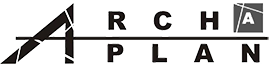 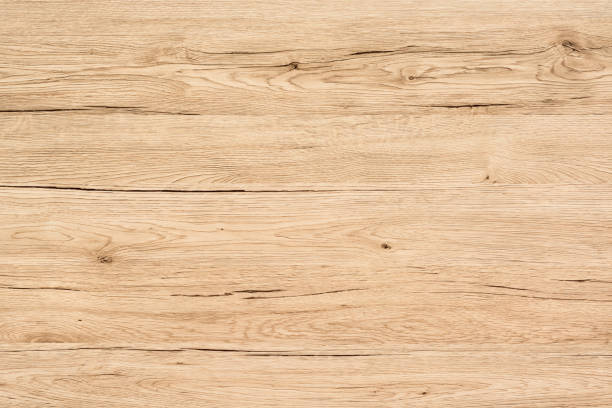 INŽENÝRSKÝ PŘÍSTUP V ŘEŠENÍ DŘEVOSTAVEB 
NAD POŽÁRNÍ VÝŠKU 12 m
projektové řešení požární ochrany a statiky dle EC5- výpočtový model
koordinace požadavků PBŘ, statiky, akustiky, enviromentu a tepelné techniky- 	= koordinace všech požadavků OTP na výstavbu dle stavebního zákona
+ doplňková ochrana pasivními či aktivními prvky požární ochrany
Jak na to ?
-použití inženýrského přístupu s podporou BIM, EC a metodik požárních scénářů
Využití stávajících postupů v normách kodexu požární bezpečnosti pro srovnávací posouzení –smíšené konstrukce x hořl. kce
doplnění konstrukčních řešení požární bezpečnosti dle zahr. zkušeností
výpočtový model pro hlavní nosné a požárně dělící konstrukce dle EC5 pro požární situaci, řešení pož. úniků osob, požárního zásahu, 
certifikované řešení požárních odolností pro hlavní nosné konstrukce

řešení stavby z hlediska trvalé udržitelnosti a správy nemovitosti !
Ing. Robert Prix ǀ  ARCHaPLAN s.r.o.
+420 608 963 728
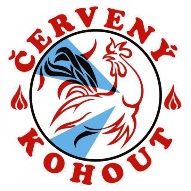 robert.prix@archaplan.cz
www.archaplan.cz
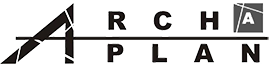 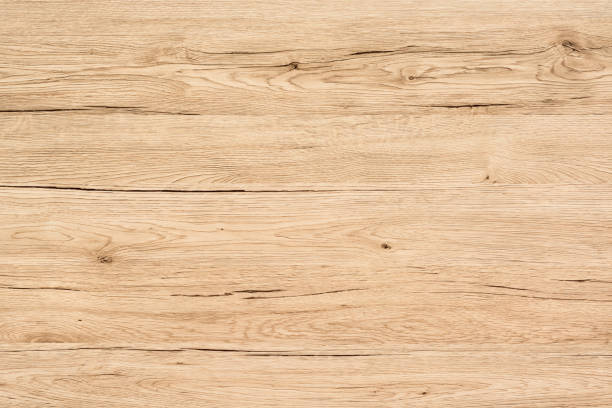 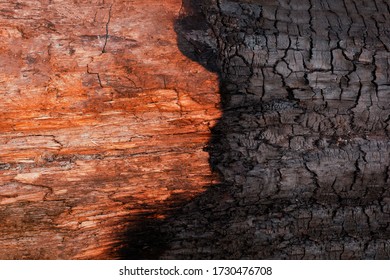 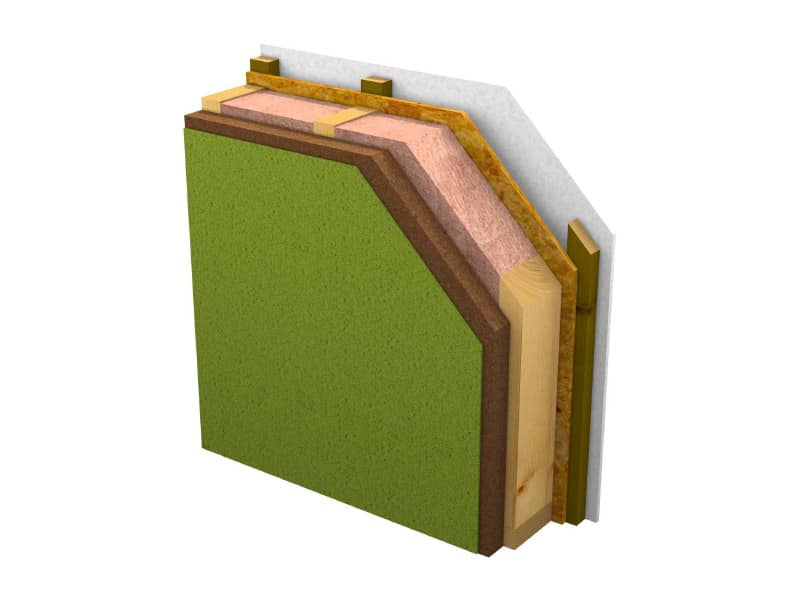 DŘEVOSTAVBA 
= STAVBA JEJÍŽ NOSNÁ KONSTRUKCE PŘENÁŠÍ ZATÍŽENÍ
 A JE V PŘEVÁŽNÉ MÍŘE TVOŘENA DŘEVEM 
A MATERIÁLY NA JEHO BÁZI


MATERIÁLY:
- KVH HRANOLY, LEPENÉ LAMELOVÉ DŘEVO, CLT PANELY, LVL PRVKY
- JEHLIČNATÉ DŘEVINY: SMRK ZTEPILÝ, JEDLE, MODŘÍN, DOUGLASKA
- LISTNATÉ DŘEVINY: BŘÍZA BĚLOKORÁ, TOPOL, JASAN


SYSTÉMY:
- SLOUPKOVÝ SYSTÉM – TWO BY FOUR
- CLT SYSTÉM
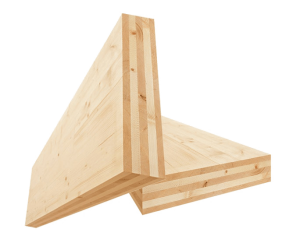 Ing. Robert Prix ǀ  ARCHaPLAN s.r.o.
+420 608 963 728
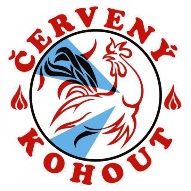 robert.prix@archaplan.cz
www.archaplan.cz
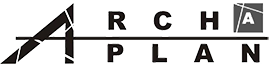 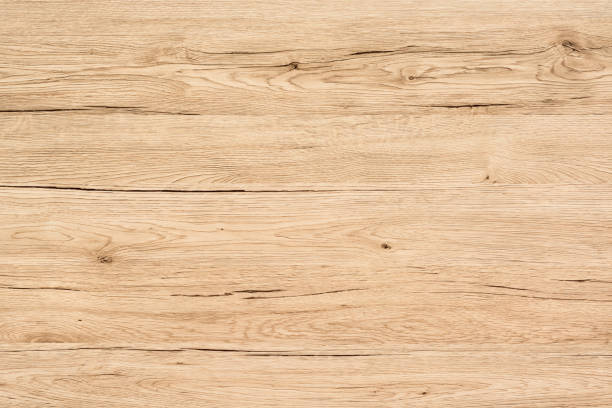 POSOUZENÍ POŽÁRNÍ BEZPEČNOSTI: 
Řešení dřevostaveb dle ČSN 730802- čl. 5.3.1 a přílohy I. :
Posouzení je řešeno pro konkrétní parametry požáru dle pož. scénářů 
Členění do požárních úseků, SPB a požadavky na konstrukce jsou řešeny výpočtem dle mezního požárního scénáře tak, aby byl zajištěny základní požadavky norem pož. bezpečnosti v rámci srovnávacího posouzení. Při výpočtu jsou zohledněny konkrétní rizika a stavy konstrukcí, vliv okrajových podmínek  (pohledové dřevo, odhořívání, doba úniku, požární zásah, rizika materiálů na bázi dřeva).
Stanovení instalace odpovídající úrovně  požárně bezp. zařízení a jejich parametrů (zejména pož. bezp. zařízení vč.  vyhrazených PBZ) 
Doplnění bezpečnostních prvků vybavení stavby, které mají vliv na životnost a funkčnost budovy a podporují bezpečnost 
Návrhem  stavby podle inž. přístupu nesmí dojít ke snížení bezpečnosti stavby z hlediska požární odolnosti, evakuace osob , zásahu pož. jednotek a všech obecně technických požadavků na výstavbu dle stavebního zákona.
Ing. Robert Prix ǀ  ARCHaPLAN s.r.o.
+420 608 963 728
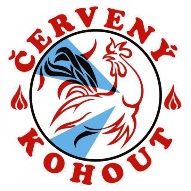 robert.prix@archaplan.cz
www.archaplan.cz
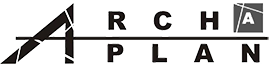 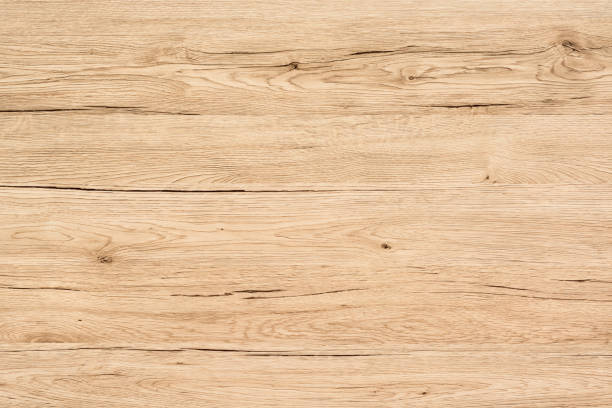 POSOUZENÍ POŽÁRNÍ BEZPEČNOSTI: 
Řešení dřevostaveb dle ČSN 730802  příloha I. :
Řešení dřevostaveb dle ČSN 730802- čl. 5.3.1 a přílohy I. :
Dřevostavby nejsou vysoce rizikové, ale postupujeme takto dle př. I: 
I.1.1 Návrh postupu vychází zi podrobném hodnocení technických podmínek požární ochrany v souladu s 5.1.3 (požárním inženýrství) je souborem zásad, které si kladou za cil posoudit možný průběh požáru a jeho působení na stavební objekt včetně jeho uživatelů.
I.1.2 Metody tohoto postupu zahrnují následující kroky:
a) kvalitativní analýzu;
b) kvantitativní analýzu;
c) posouzení výsledků analýzy podle kritérií bezpečnosti;
Dle čl. I.2.3 je zvolena porovnávací metoda s normovými postupy (smíšené kce, izolační kritéria…)
Aplikace čl. I.5- identifikace a započtení pož. nebezpečí, rizik: 
Stanovení možných požárních scénářů ve statice a pož. bezpečnosti.
Průběh návrhového požáru je řešen dle parametru přívodu vzduchu a následným přesným stanovením požadavků na konstrukce.
Dle návrhového požáru je stanoven rozsah vybavení objektu – kvantitativní analýza.
Ing. Robert Prix ǀ  ARCHaPLAN s.r.o.
+420 608 963 728
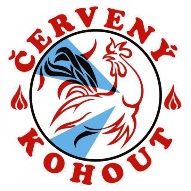 robert.prix@archaplan.cz
www.archaplan.cz
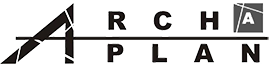 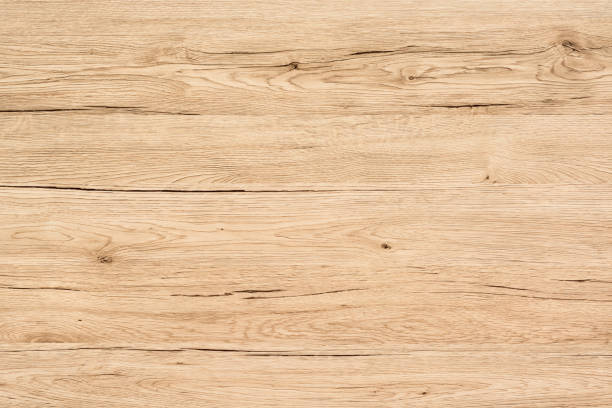 POSOUZENÍ POŽÁRNÍ BEZPEČNOSTI: 
využití kodexu požární bezpečnosti
Pro rozšíření možnosti použití dřevostaveb v oblasti rezidenční výstavby s podlažností až do 6. případně 7.NP (h do 22,5m)navrhujeme použití stávající metodiky posuzování, použité ve smíšených konstrukcích s rozšířením použití i na svislé nosné a požárně dělící konstrukce. Toto umožní využít většinu normových postupů a pro zajištění bezpečnosti zajistit srovnání s již existující metodikou průkazu požární bezpečnosti.
Pro dřevostavby je možné vytvoření kategorie konstrukcí s hořlavými svislými či vodorovnými konstrukcemi  v rámci smíšených či hořlavých konstrukcí (či využití konstrukcí druhu DP2, zapouzdření typu K260 ). Toto umožňuje zatřídění konstrukcí dle platné TAB. 8 ČSN 73 0802 a následné stanovení podmínek pro tuto skupinu staveb a požadavky na úpravu kodexu požárních norem včetně možnosti vybavení požárně bezpečnostními zařízeními pouze pro dřevostavby. 
Vzhledem k specifickým vlastnostem dřevěných konstrukcí je pro zajištění bezpečnosti nutné řešit detailní požadavky na dodatečnou ochranu těchto konstrukcí, řešení detailů a konstrukčních principů, zavedených již v okolních zemích vč. certifikovaných řešení (viz např. DATAHOLZ.de).
Ing. Robert Prix ǀ  ARCHaPLAN s.r.o.
+420 608 963 728
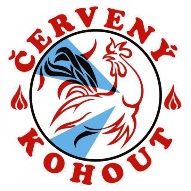 robert.prix@archaplan.cz
www.archaplan.cz
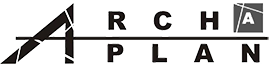 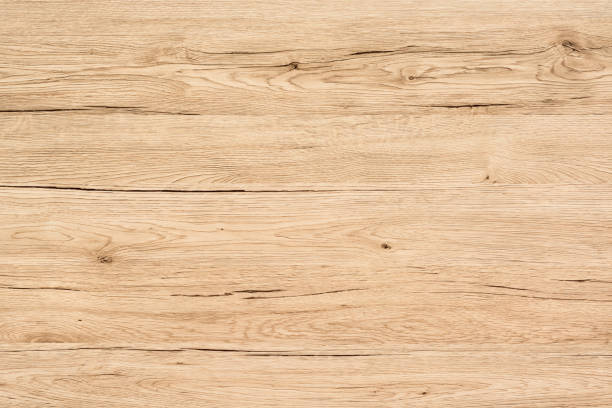 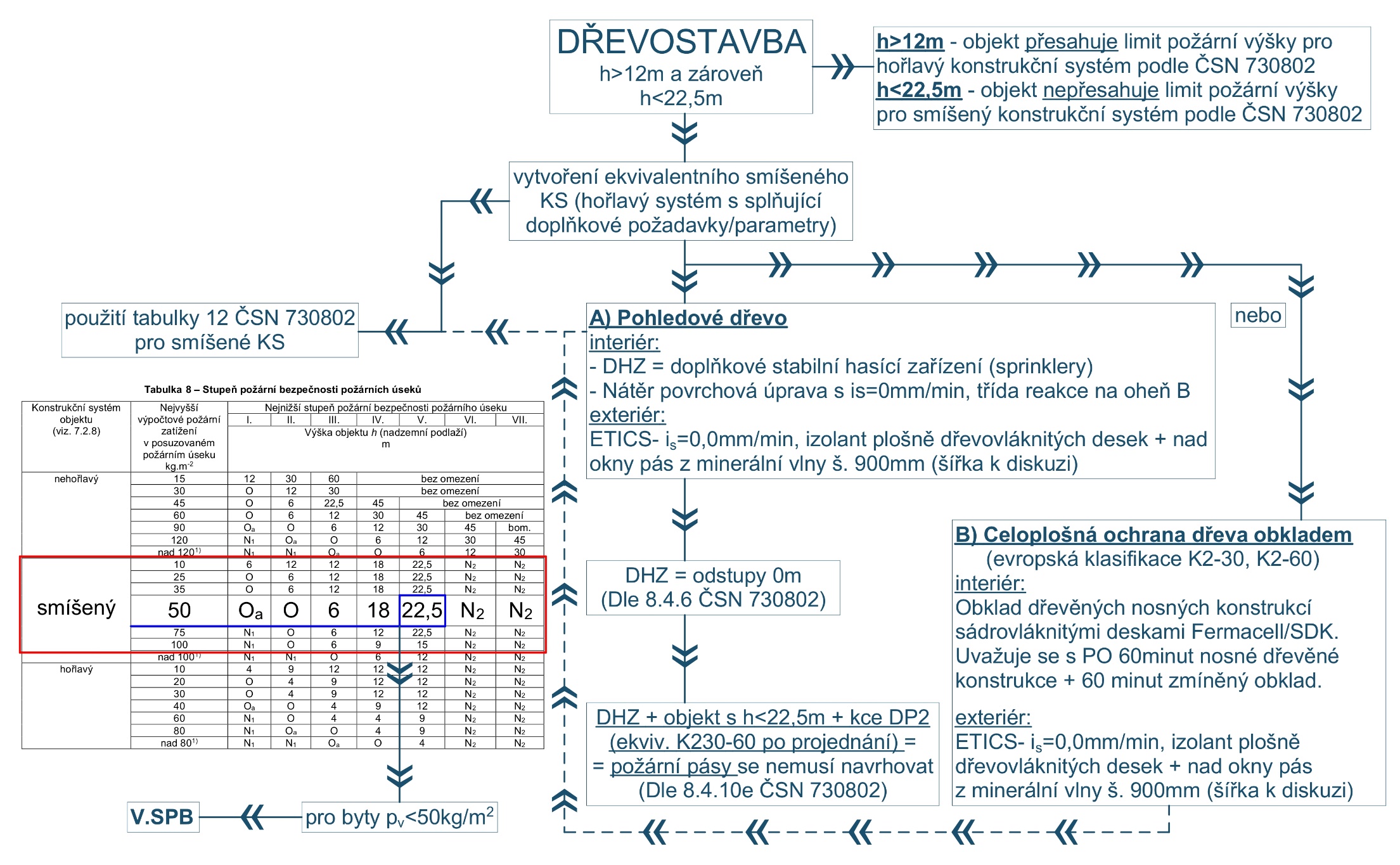 Posouzení PBS:
využití kodexu 
požární 
bezpečnosti
Ing. Robert Prix ǀ  ARCHaPLAN s.r.o.
+420 608 963 728
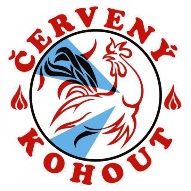 robert.prix@archaplan.cz
www.archaplan.cz
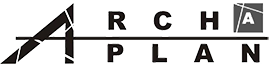 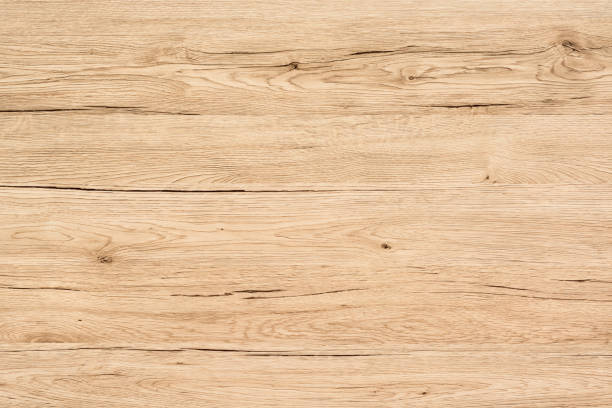 POSOUZENÍ POŽÁRNÍ BEZPEČNOSTI: 
využití kodexu požární bezpečnosti
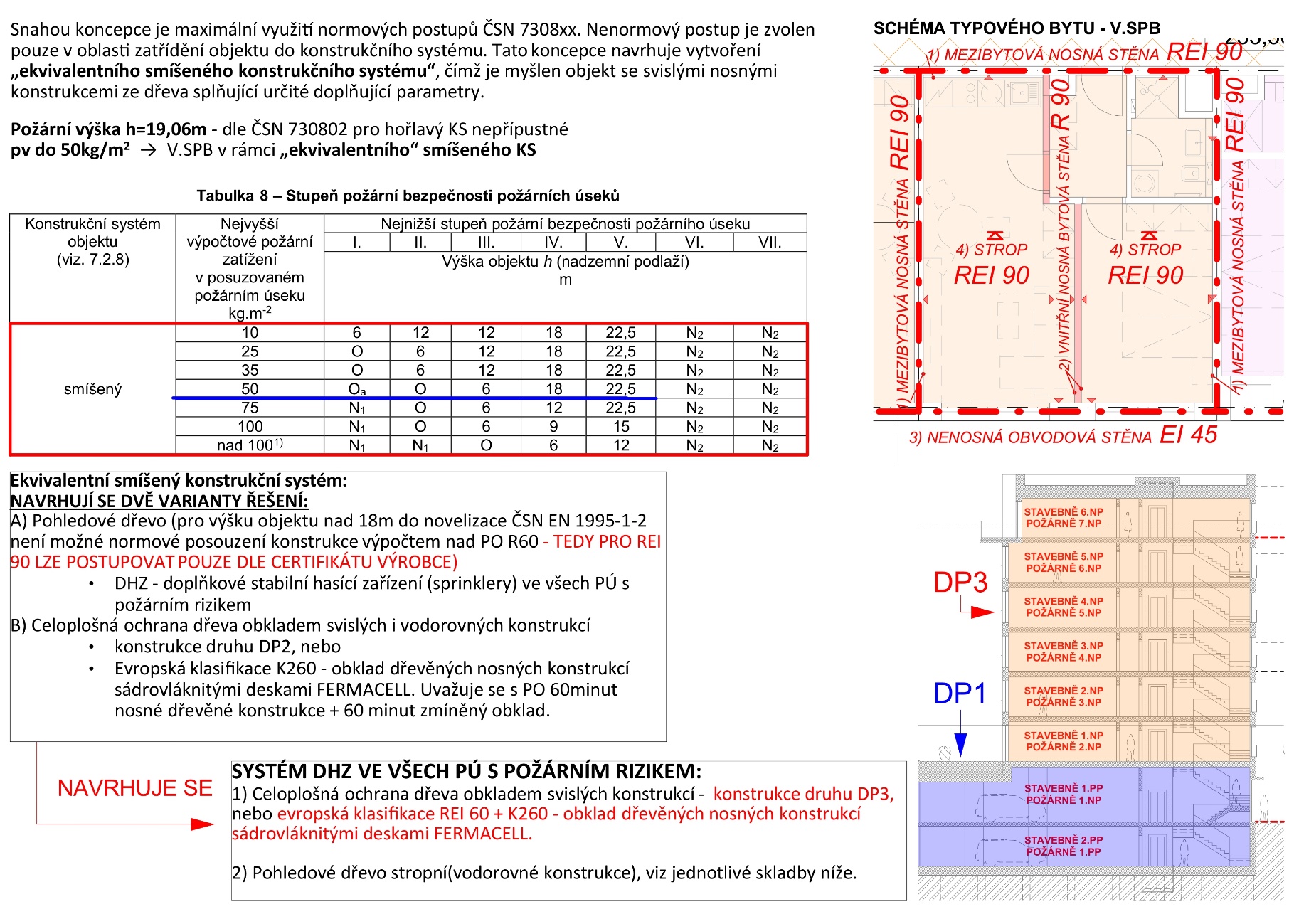 Ing. Robert Prix ǀ  ARCHaPLAN s.r.o.
+420 608 963 728
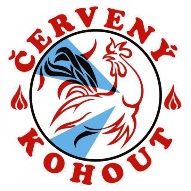 robert.prix@archaplan.cz
www.archaplan.cz
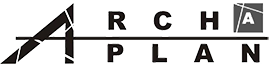 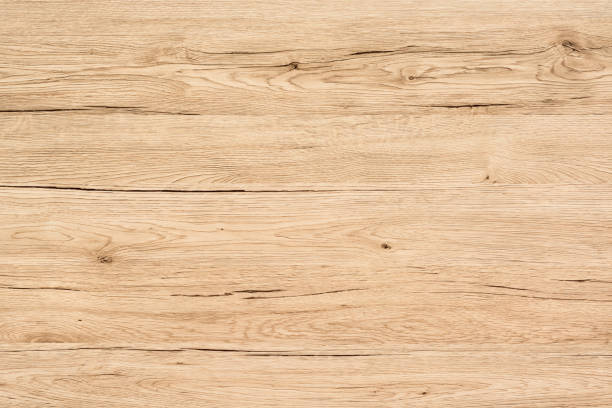 POUŽÍVANÉ CERTIFIKOVANÉ SYSTÉMY
ukázka databáze DATAHOLZ.EU
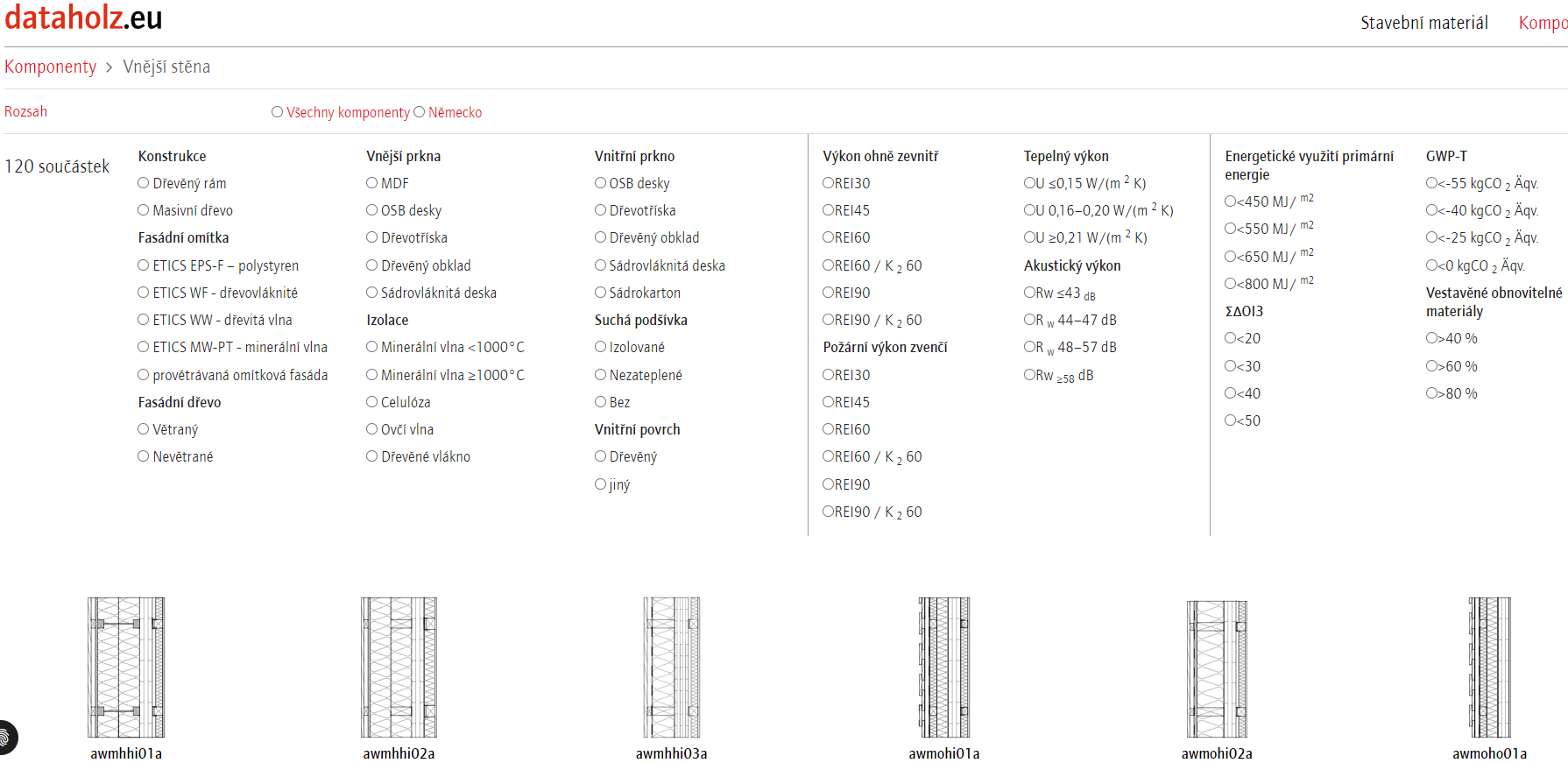 Ing. Robert Prix ǀ  ARCHaPLAN s.r.o.
+420 608 963 728
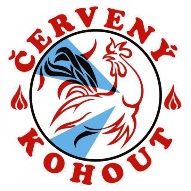 robert.prix@archaplan.cz
www.archaplan.cz
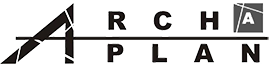 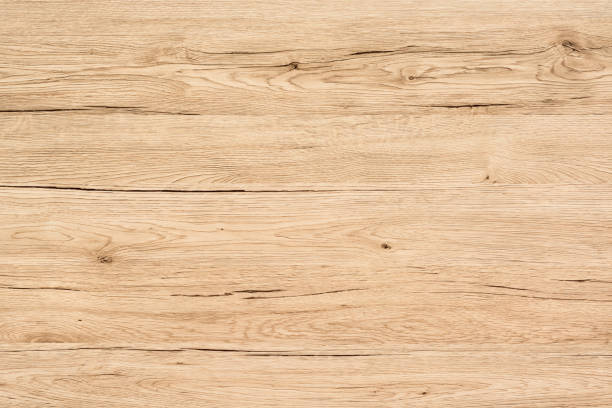 POUŽÍVANÉ CERTIFIKOVANÉ SYSTÉMY
ukázka databáze DATAHOLZ.EU
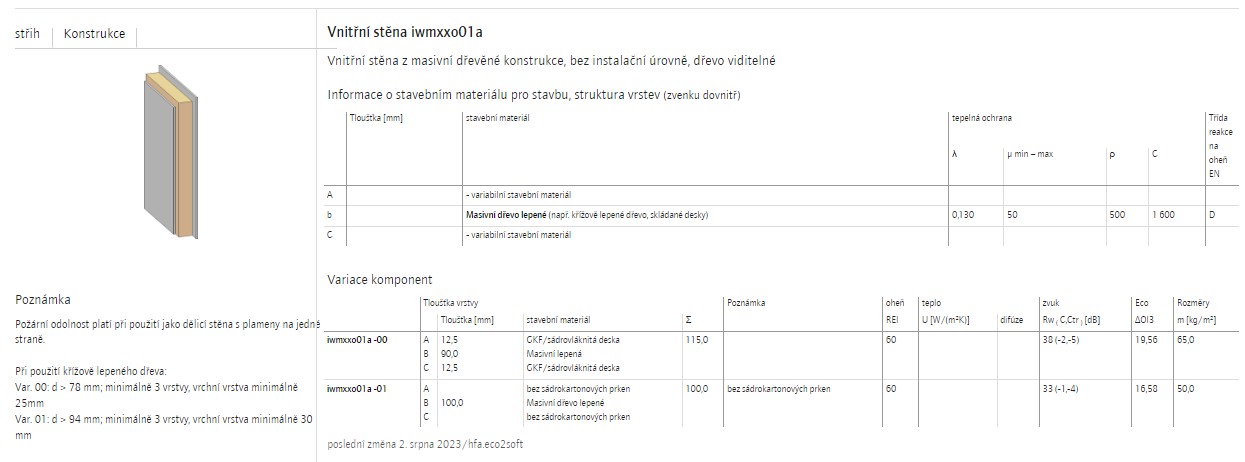 Ing. Robert Prix ǀ  ARCHaPLAN s.r.o.
+420 608 963 728
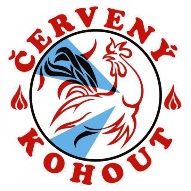 robert.prix@archaplan.cz
www.archaplan.cz
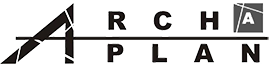 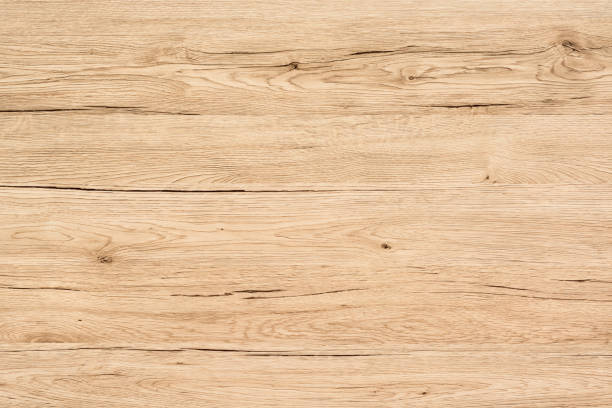 POUŽÍVANÉ CERTIFIKOVANÉ SYSTÉMY
CZ- dřevostavební panely pro různá použití
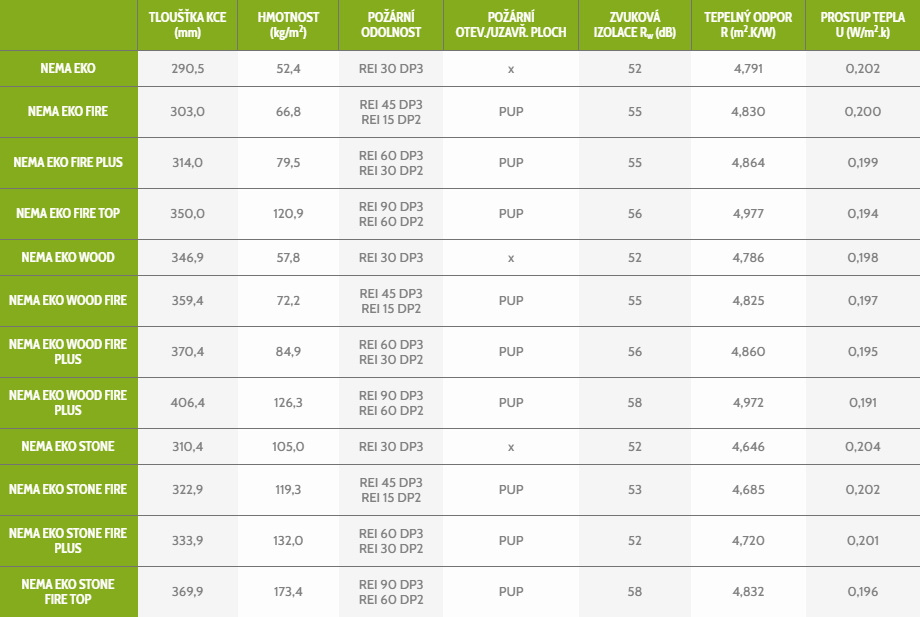 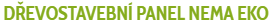 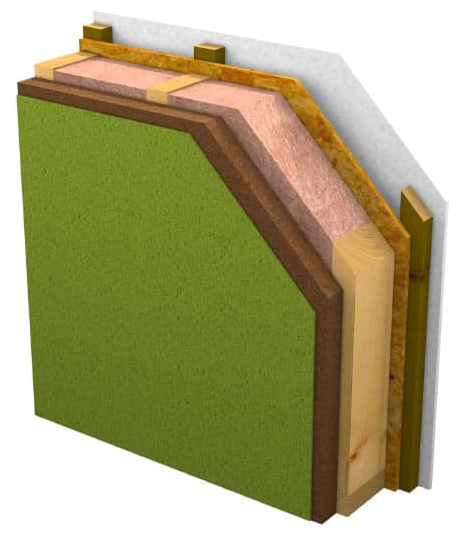 Ing. Robert Prix ǀ  ARCHaPLAN s.r.o.
+420 608 963 728
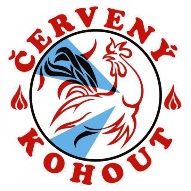 robert.prix@archaplan.cz
www.archaplan.cz
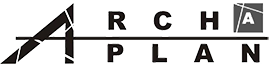 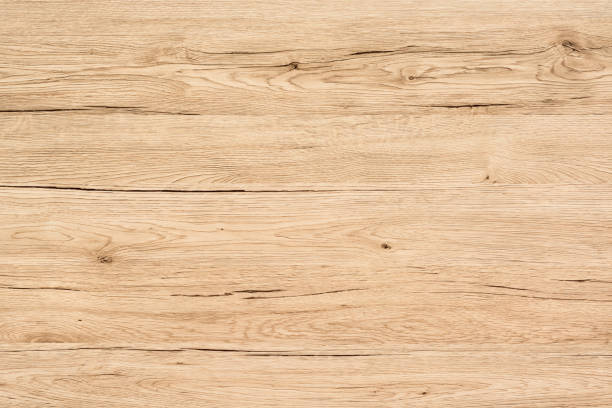 STAVBA: PRAHA
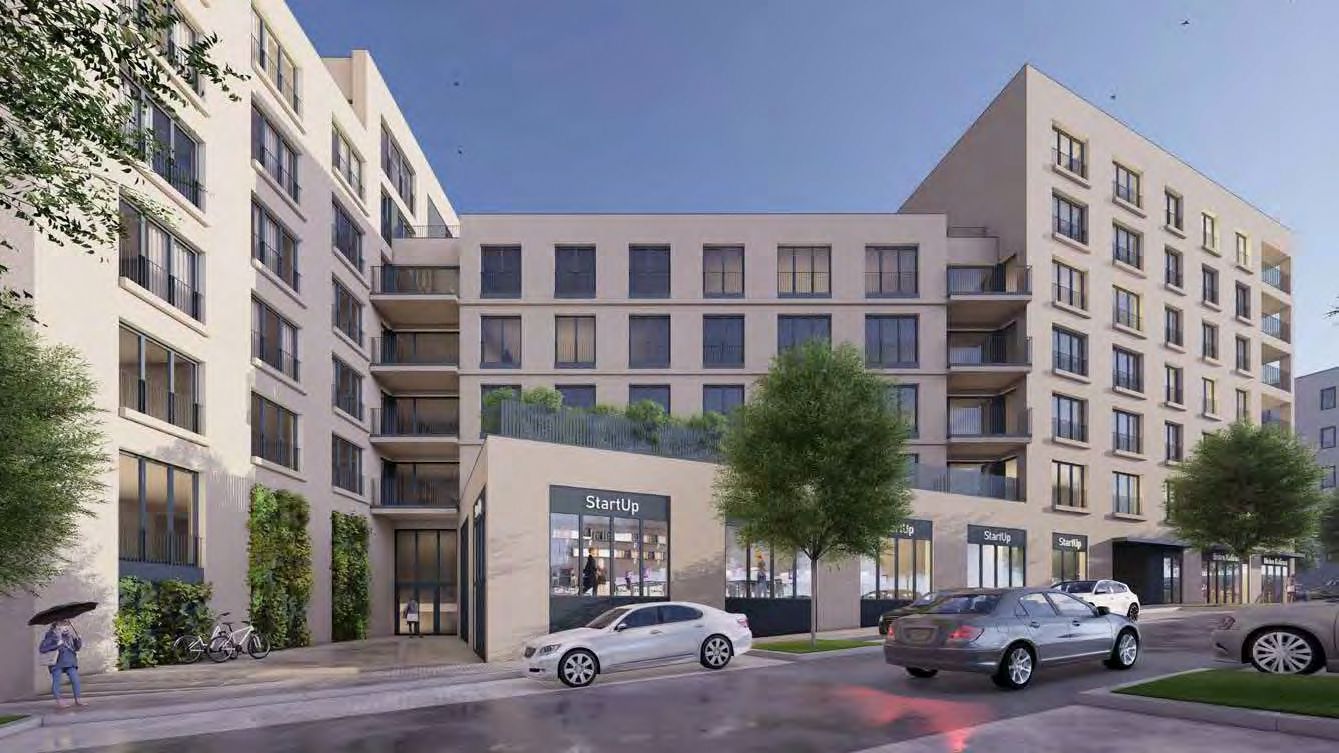 Ing. Robert Prix ǀ  ARCHaPLAN s.r.o.
+420 608 963 728
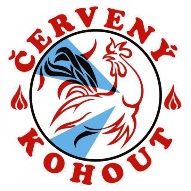 robert.prix@archaplan.cz
www.archaplan.cz
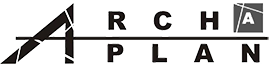 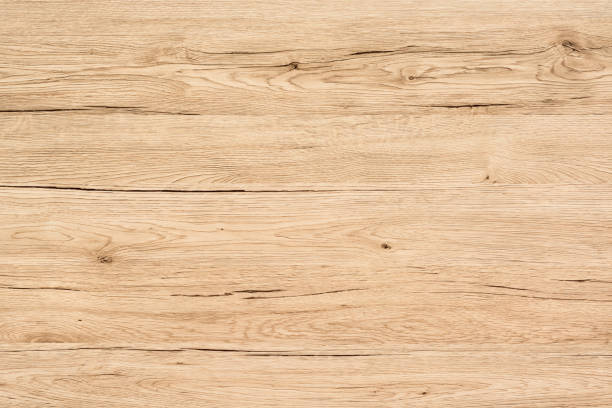 STAVBA PRAHA:
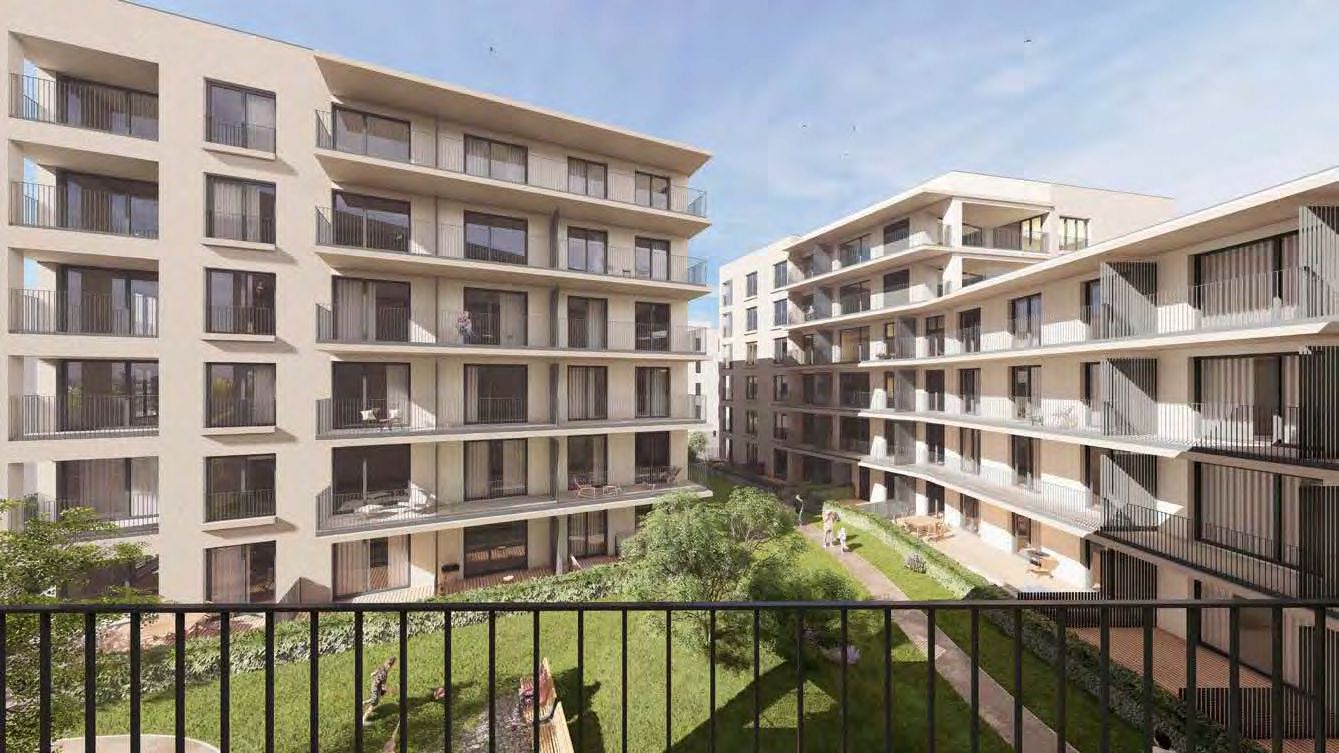 Ing. Robert Prix ǀ  ARCHaPLAN s.r.o.
+420 608 963 728
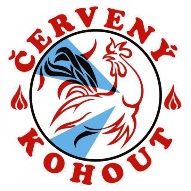 robert.prix@archaplan.cz
www.archaplan.cz
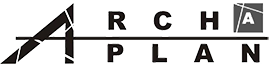 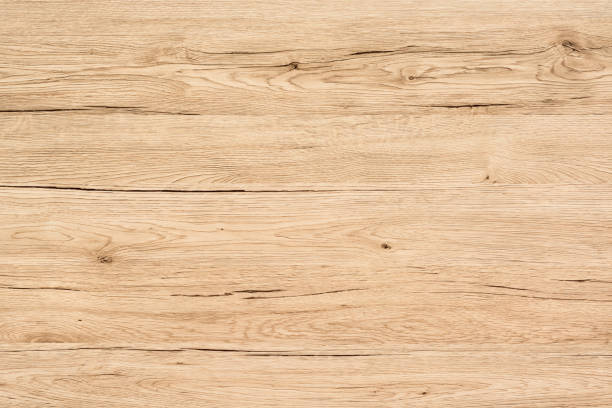 STAVBA: PRAHA
půdorys typického podlaží PBŘ
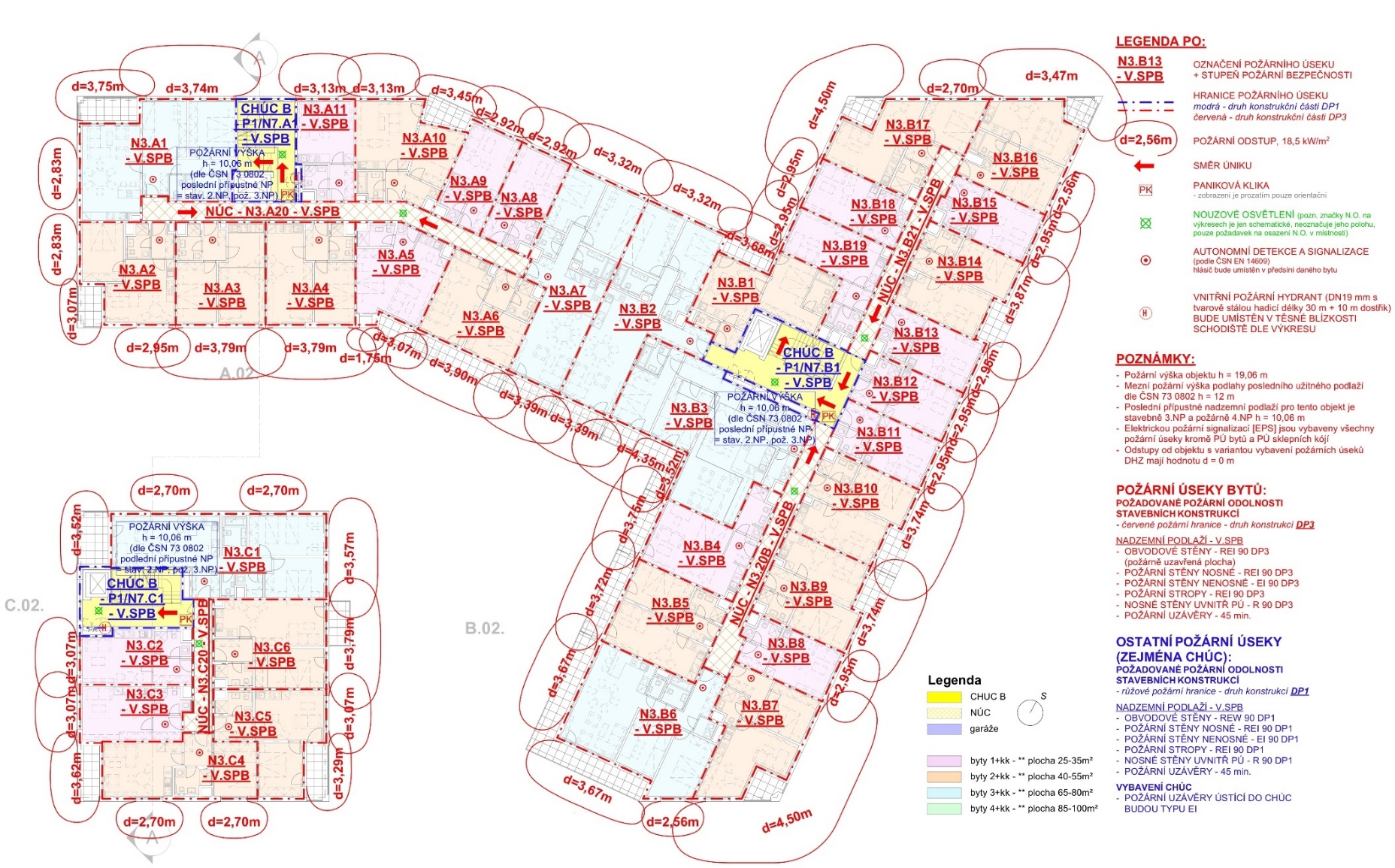 Ing. Robert Prix ǀ  ARCHaPLAN s.r.o.
+420 608 963 728
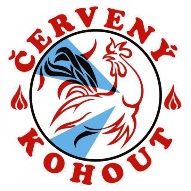 robert.prix@archaplan.cz
www.archaplan.cz
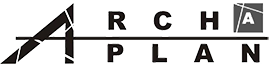 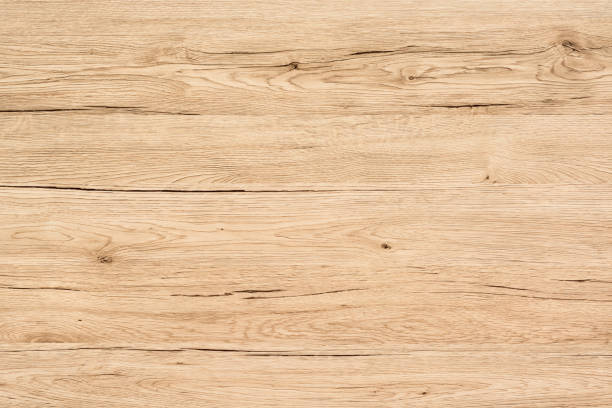 STAVBA: PRAHA
statické řešení nosných konstrukcí
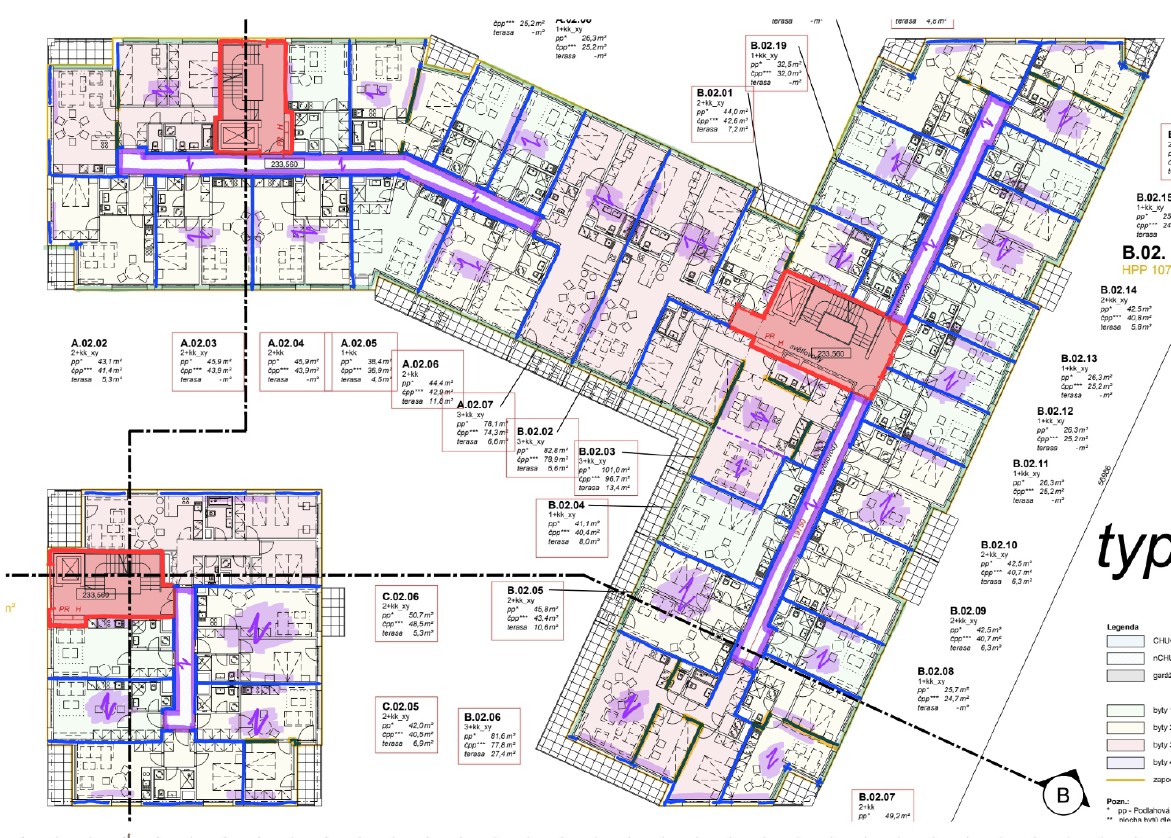 Ing. Robert Prix ǀ  ARCHaPLAN s.r.o.
+420 608 963 728
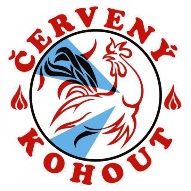 robert.prix@archaplan.cz
www.archaplan.cz
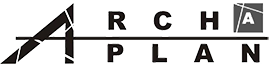 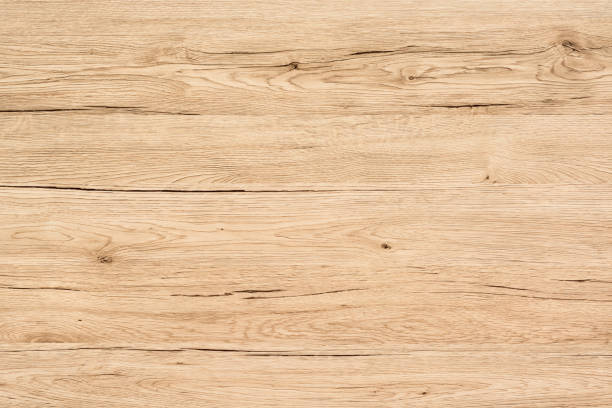 STAVBA: PRAHA
statické řešení nosných konstrukcí
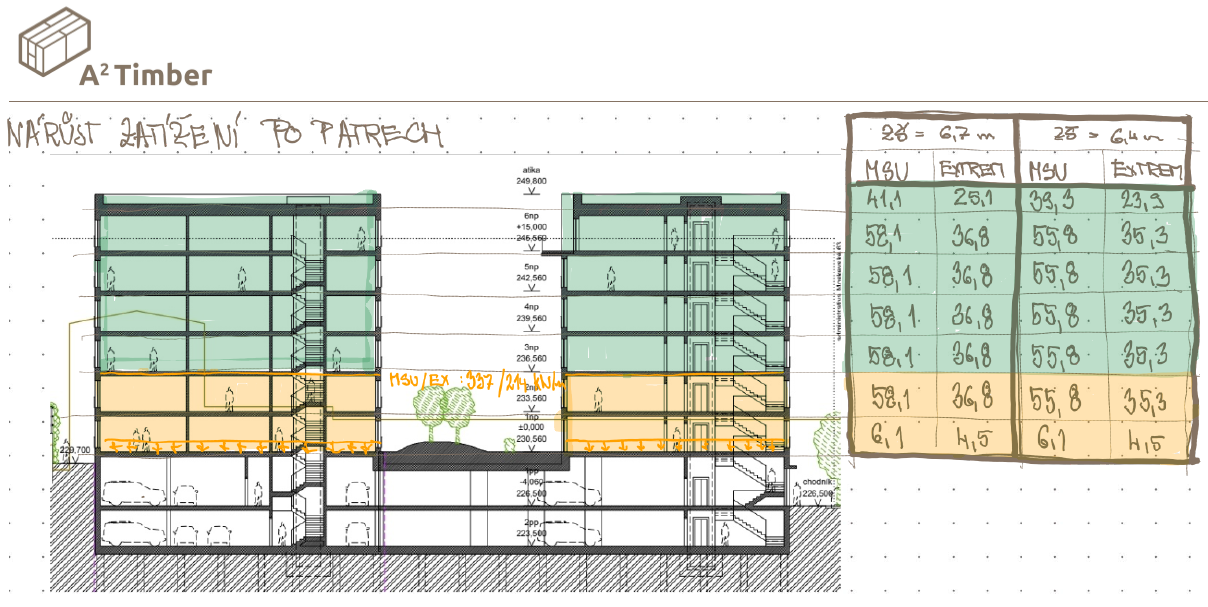 Ing. Robert Prix ǀ  ARCHaPLAN s.r.o.
+420 608 963 728
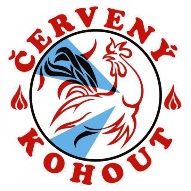 robert.prix@archaplan.cz
www.archaplan.cz
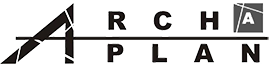 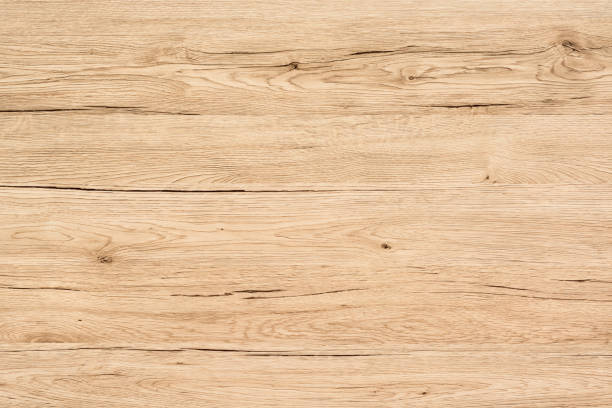 STAVBA: PRAHA
statické řešení nosných konstrukcí druhu CLT
-	Principiální schémata stavby – zatížení, princip namáhání, doplňkové ochrany
-	Požadavky certifikace

-	Varianta pož. odolnosti 
	a ochrany R60 + K260 	
	(kapslová ochrana)

-	Varianta REI 90 DP3- 
	tř. reakce na oheň svislé 	
	nosné konstrukce, 	
	zajišťující stabilitu stavby 
	za požáru je 
	ČSN EN 13501-1: D-s2, d0
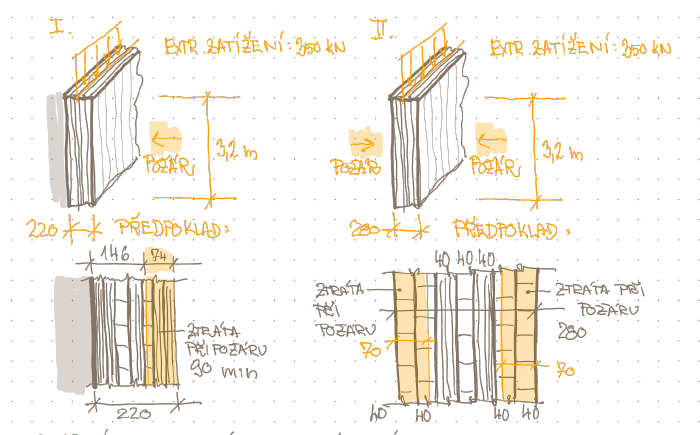 Ing. Robert Prix ǀ  ARCHaPLAN s.r.o.
+420 608 963 728
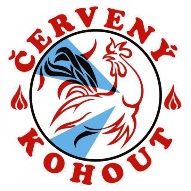 robert.prix@archaplan.cz
www.archaplan.cz
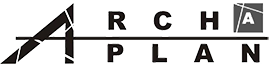 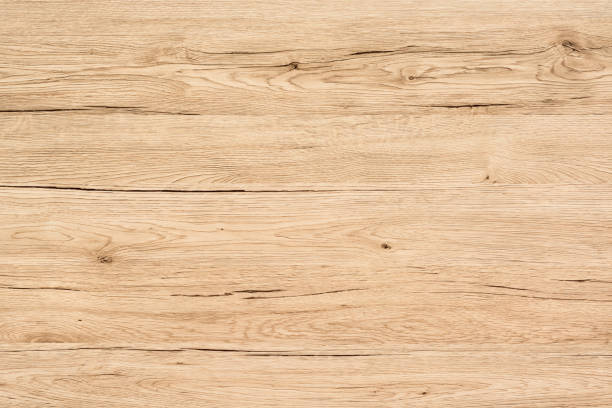 STAVBA: PRAHA
posouzení konstrukcí – nosné stěny
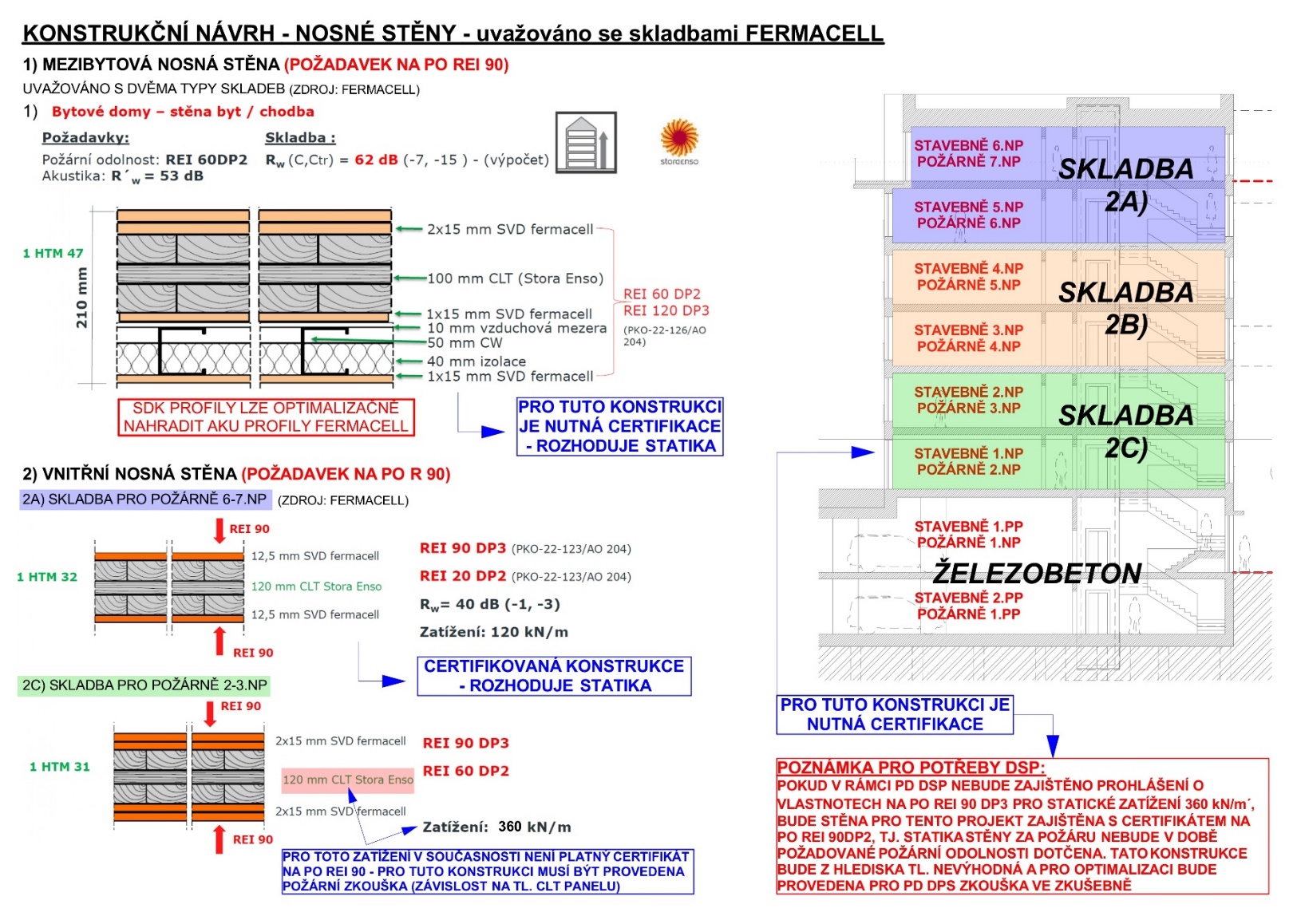 Ing. Robert Prix ǀ  ARCHaPLAN s.r.o.
+420 608 963 728
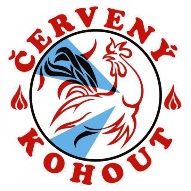 robert.prix@archaplan.cz
www.archaplan.cz
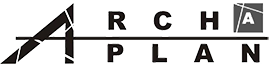 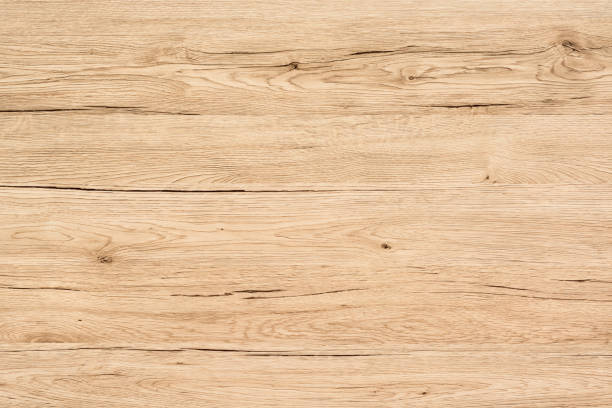 STAVBA: PRAHA
posouzení konstrukcí – nenosné stěny, strop
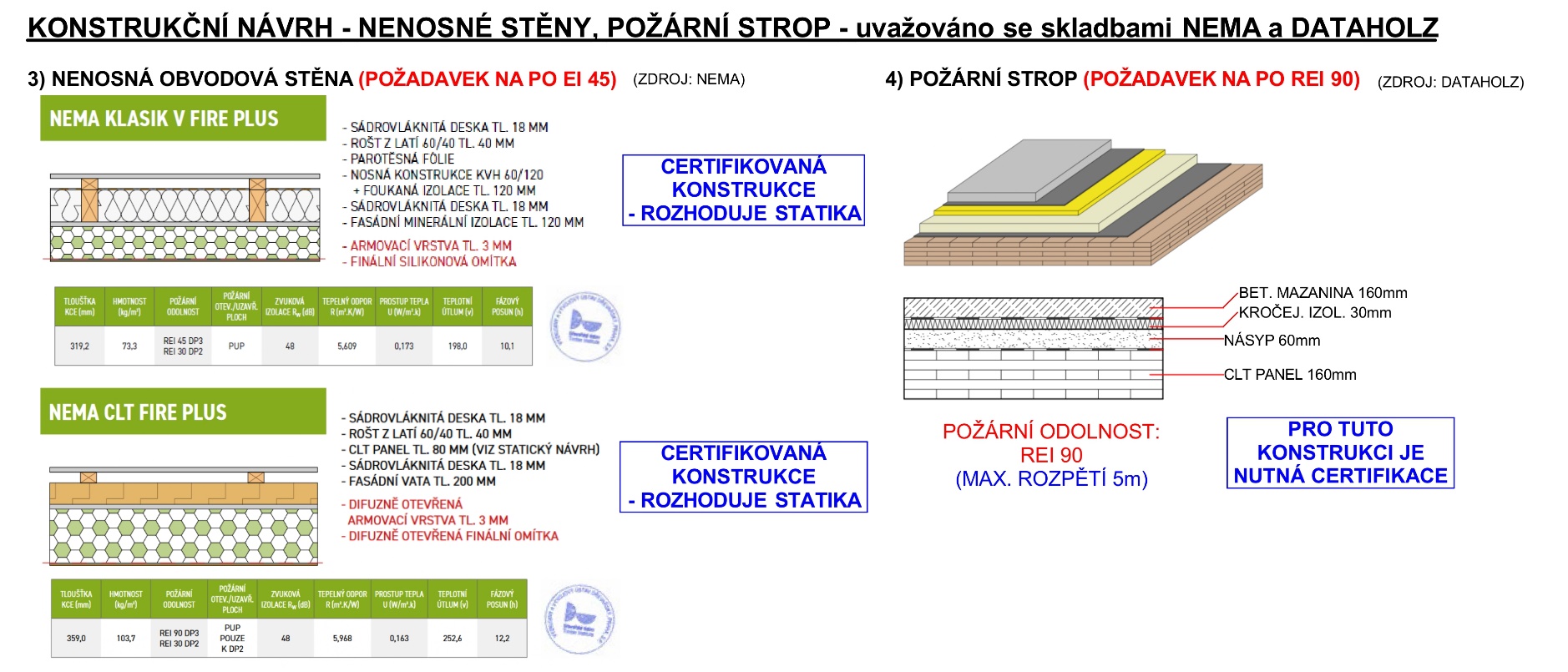 Ing. Robert Prix ǀ  ARCHaPLAN s.r.o.
+420 608 963 728
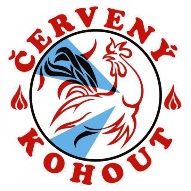 robert.prix@archaplan.cz
www.archaplan.cz
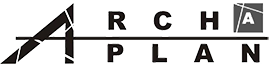 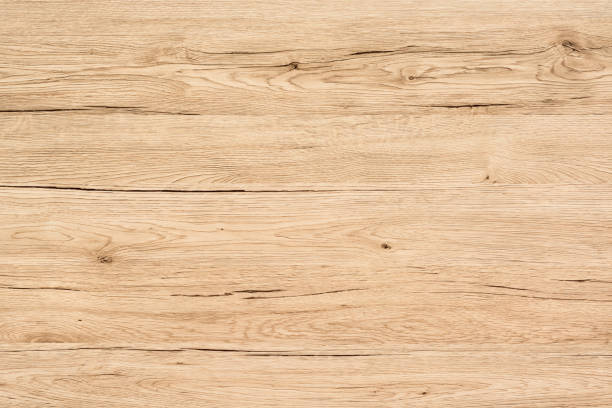 STAVBA: PRAHA
posouzení konstrukcí – certifikované kce
Zdroj:
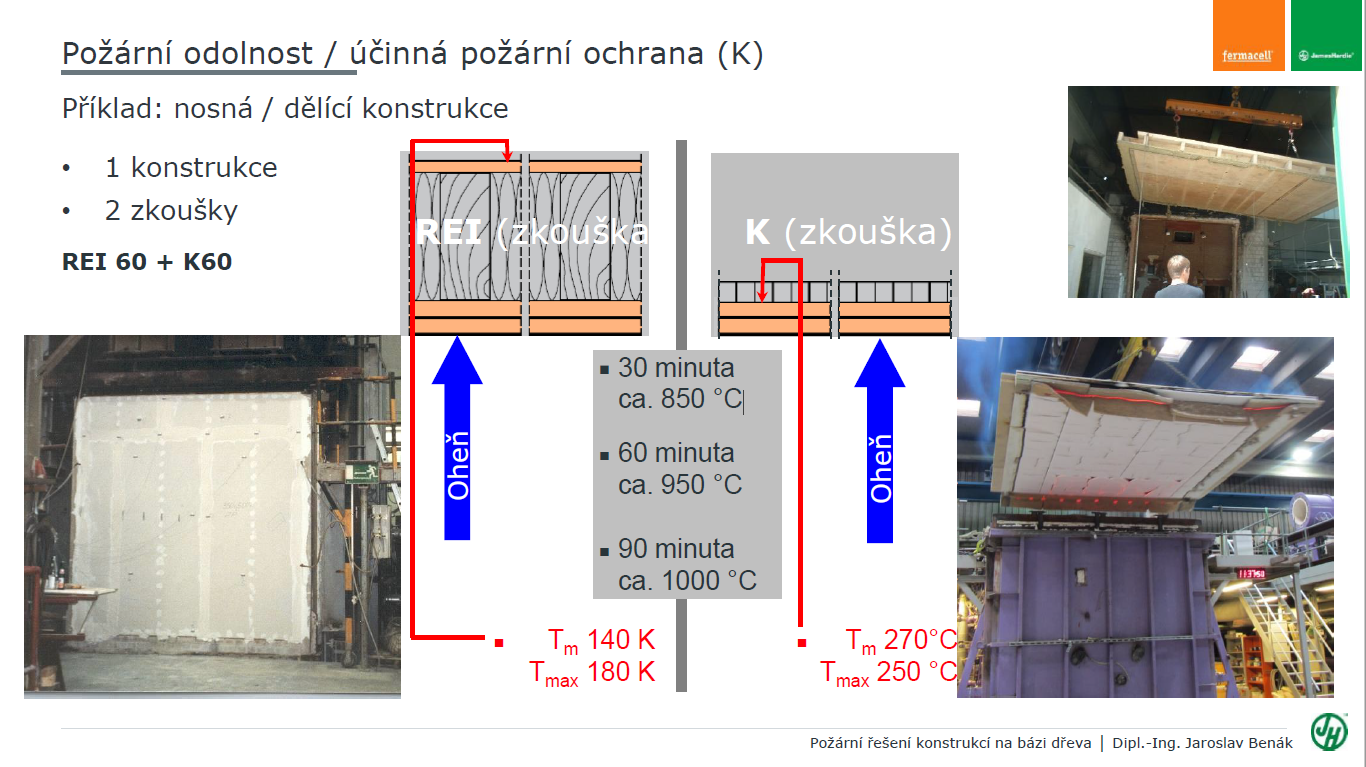 Ing. Robert Prix ǀ  ARCHaPLAN s.r.o.
+420 608 963 728
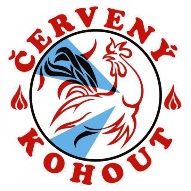 robert.prix@archaplan.cz
www.archaplan.cz
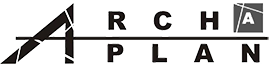 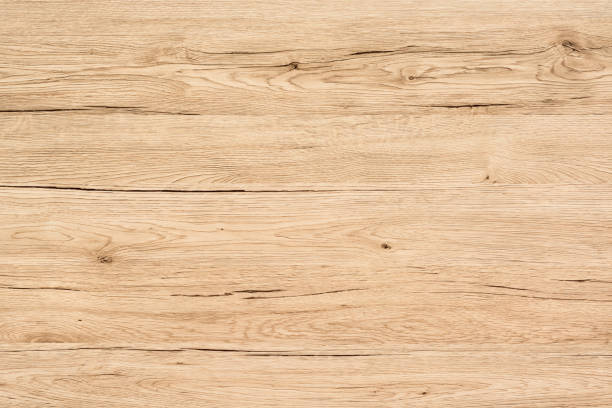 STAVBA: PRAHA
doplňkové vybavení stavby
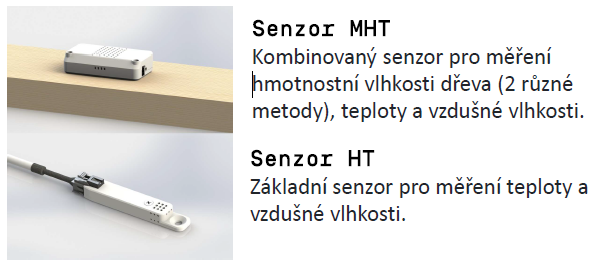 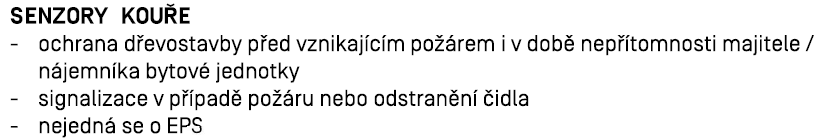 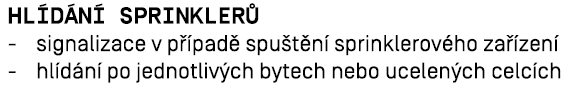 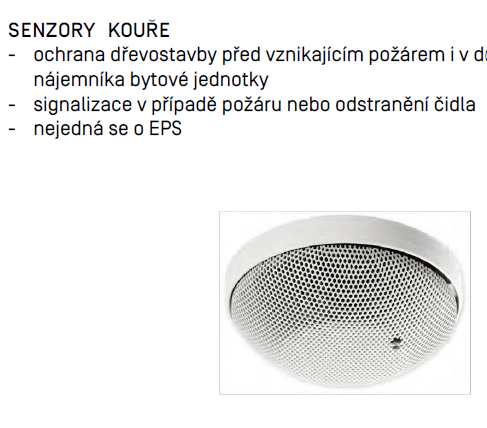 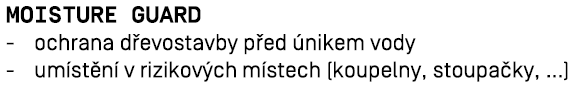 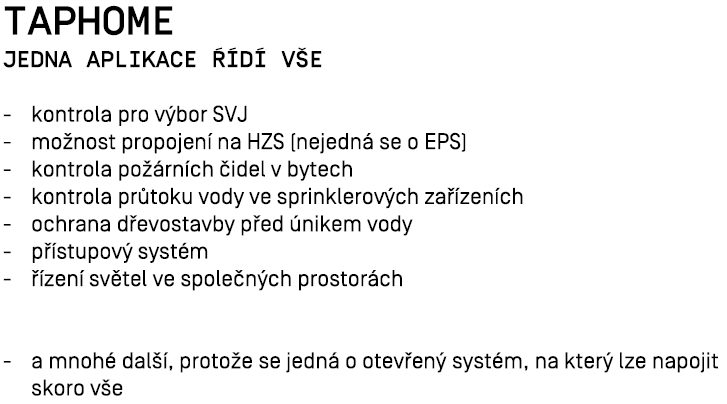 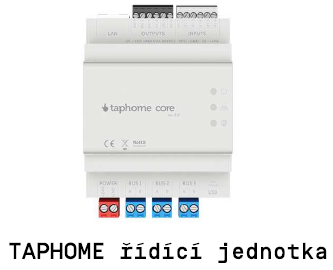 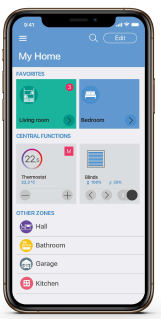 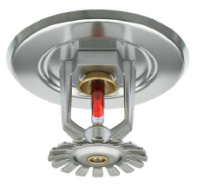 Ing. Robert Prix ǀ  ARCHaPLAN s.r.o.
+420 608 963 728
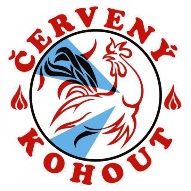 robert.prix@archaplan.cz
www.archaplan.cz
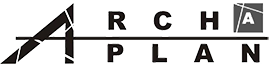 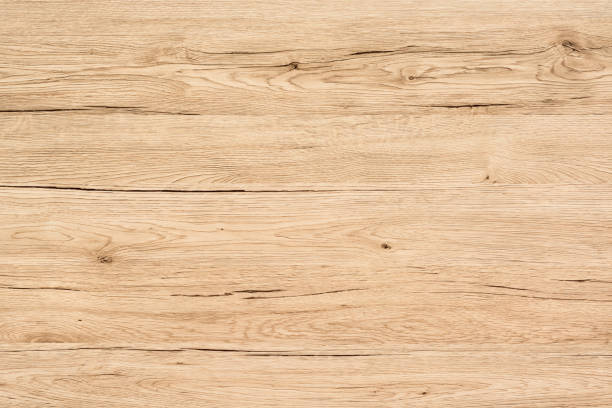 STAVBA: NAREX EDIFICE
Kooperace UCEEB – podpora, modely požáru, zkušenosti
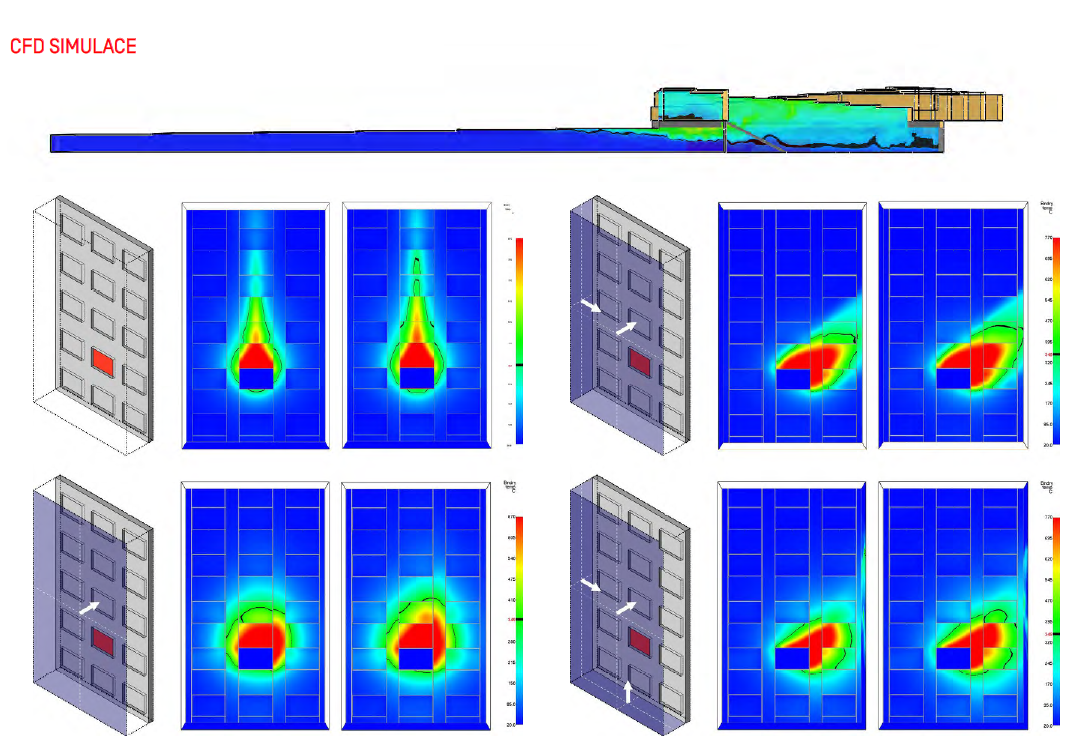 Ing. Robert Prix ǀ  ARCHaPLAN s.r.o.
+420 608 963 728
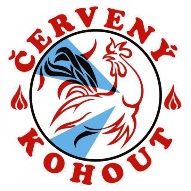 robert.prix@archaplan.cz
www.archaplan.cz
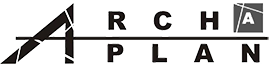 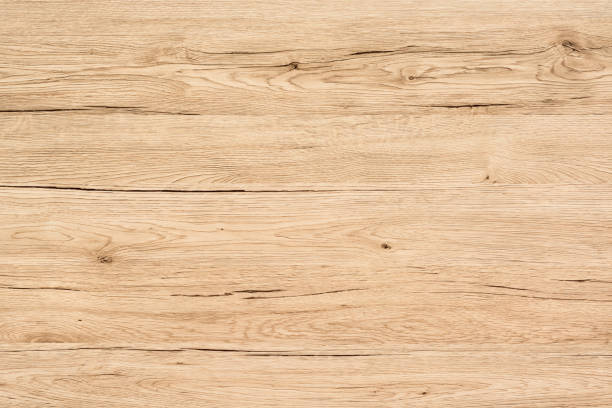 STAVBY DO 12 m VÝŠKY
řešení dle platného kodexu norem, zkušenosti
Požadavek : 
- ZJEDNODUŠENÍ návrhu a povolení staveb
 využití zjednodušených postupů pro certifikované konstrukce  
 vyřešení kontroly stavby (kontrola dílenských dokumentací, VVÚD…)
 nutné řešení zásadních detailů u dřevostaveb 
- využití zjednodušených postupů u jednoduchých a drobných staveb (RD-OB1)

- Koordinace požadavků PBŘ, statiky, akustiky, enviromentu a tepelné techniky
Ing. Robert Prix ǀ  ARCHaPLAN s.r.o.
+420 608 963 728
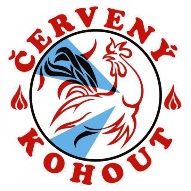 robert.prix@archaplan.cz
www.archaplan.cz
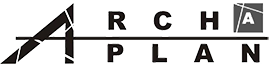 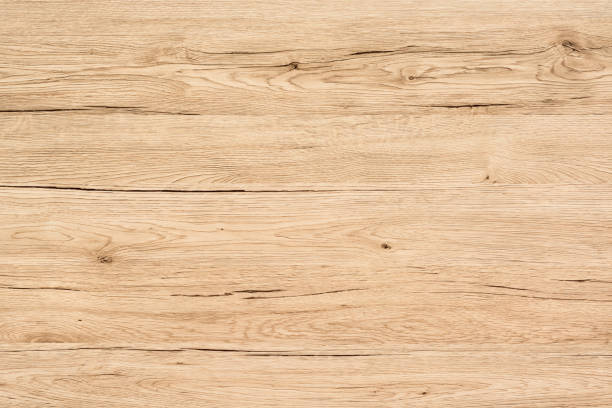 STAVBA: TIMBER PRAHA
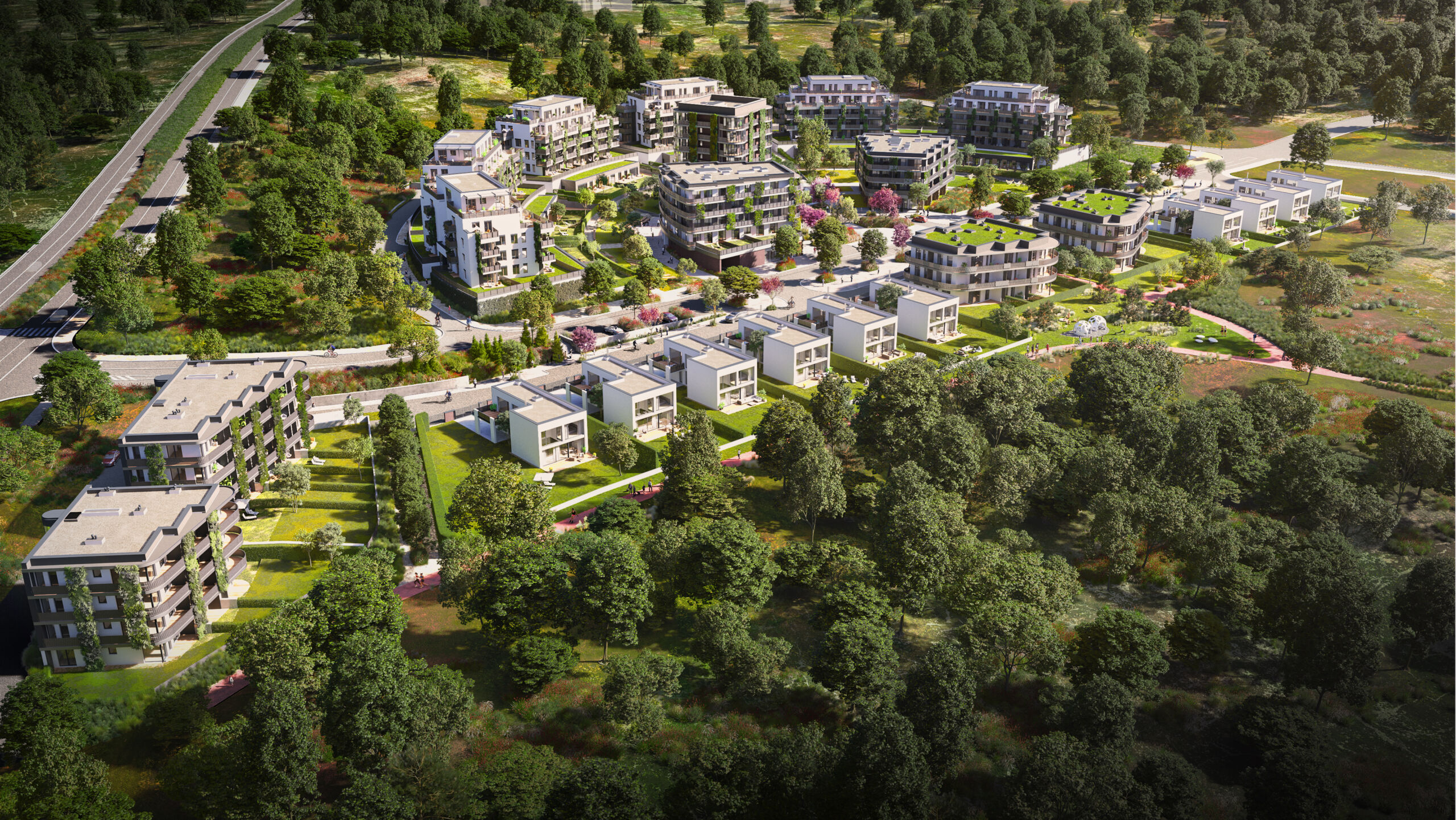 Ing. Robert Prix ǀ  ARCHaPLAN s.r.o.
+420 608 963 728
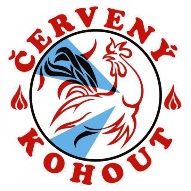 robert.prix@archaplan.cz
www.archaplan.cz
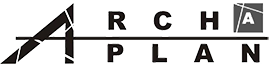 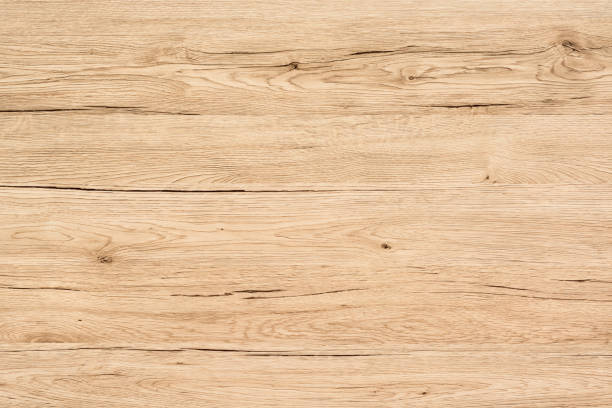 STAVBA: TIMBER PRAHA
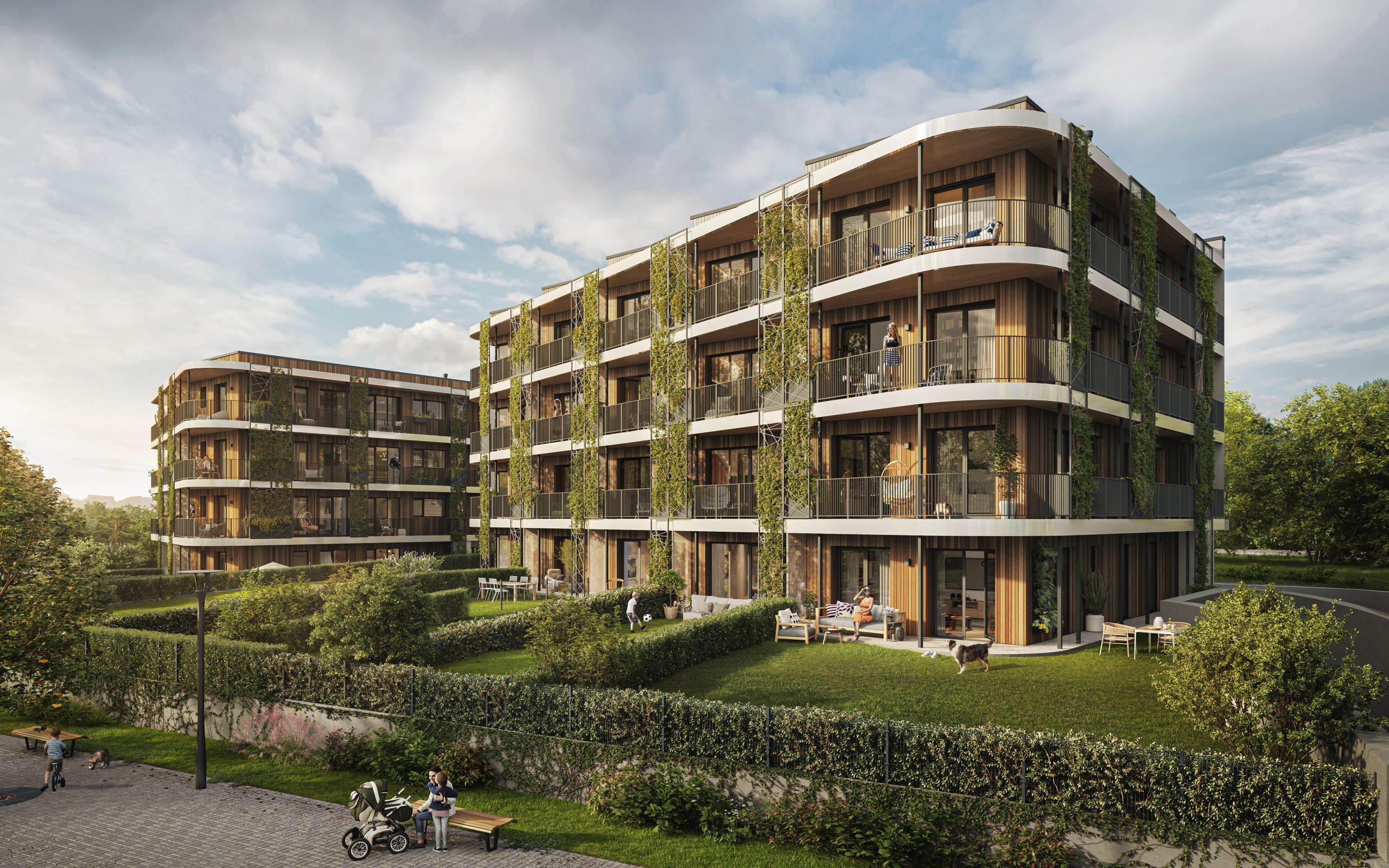 Ing. Robert Prix ǀ  ARCHaPLAN s.r.o.
+420 608 963 728
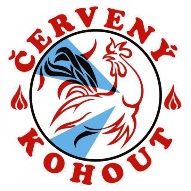 robert.prix@archaplan.cz
www.archaplan.cz
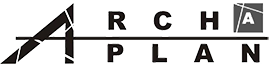 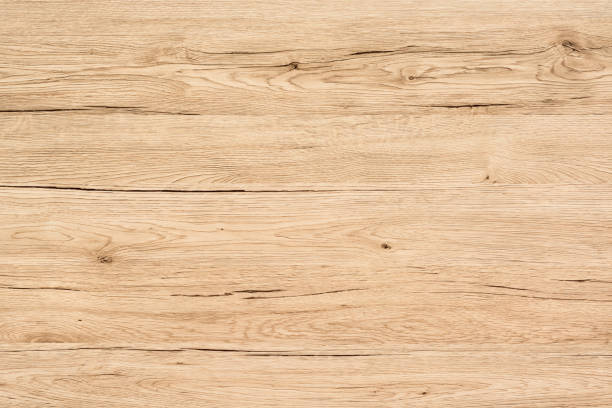 STAVBA: TIMBER PRAHA
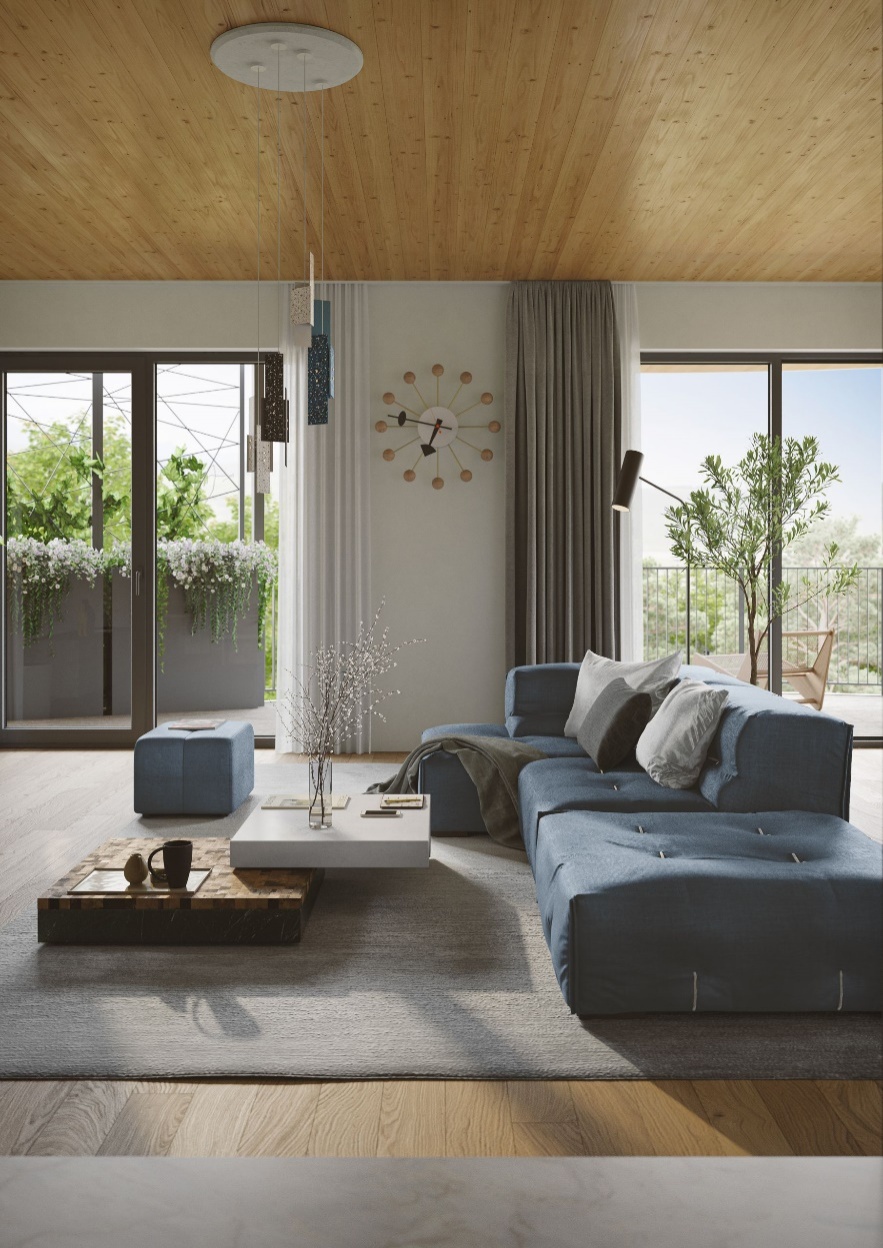 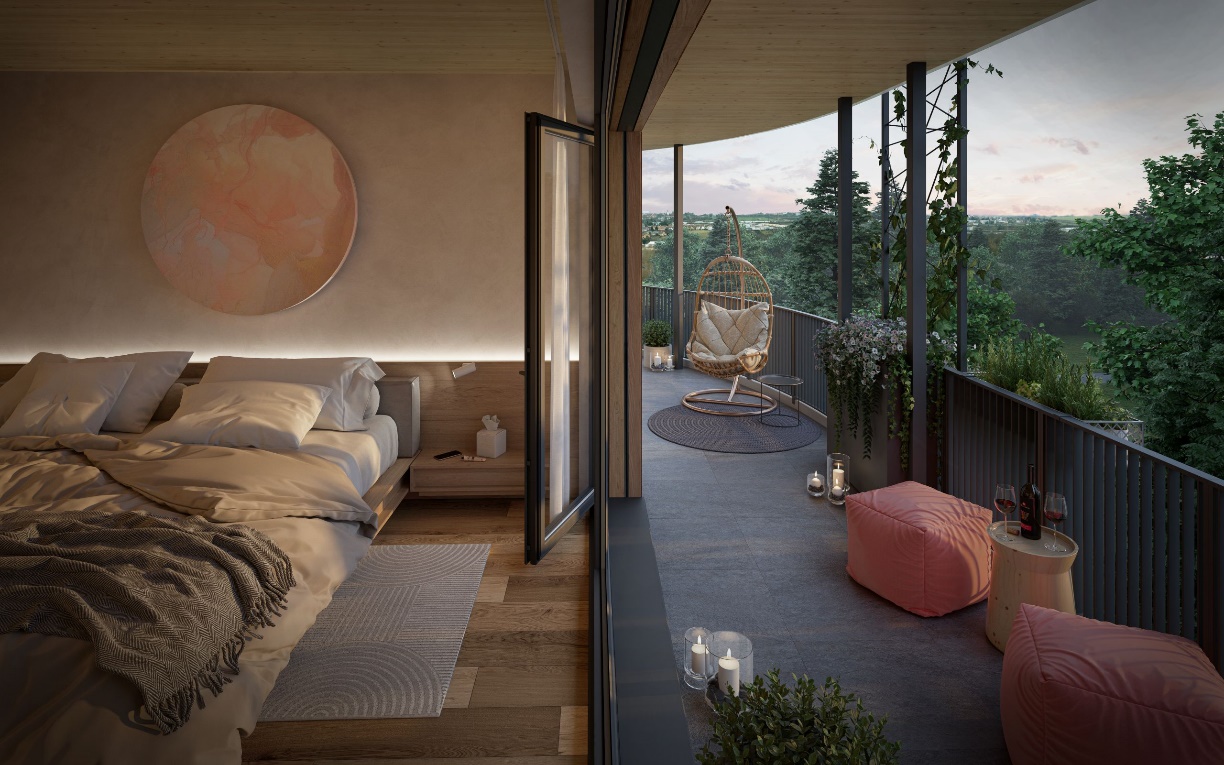 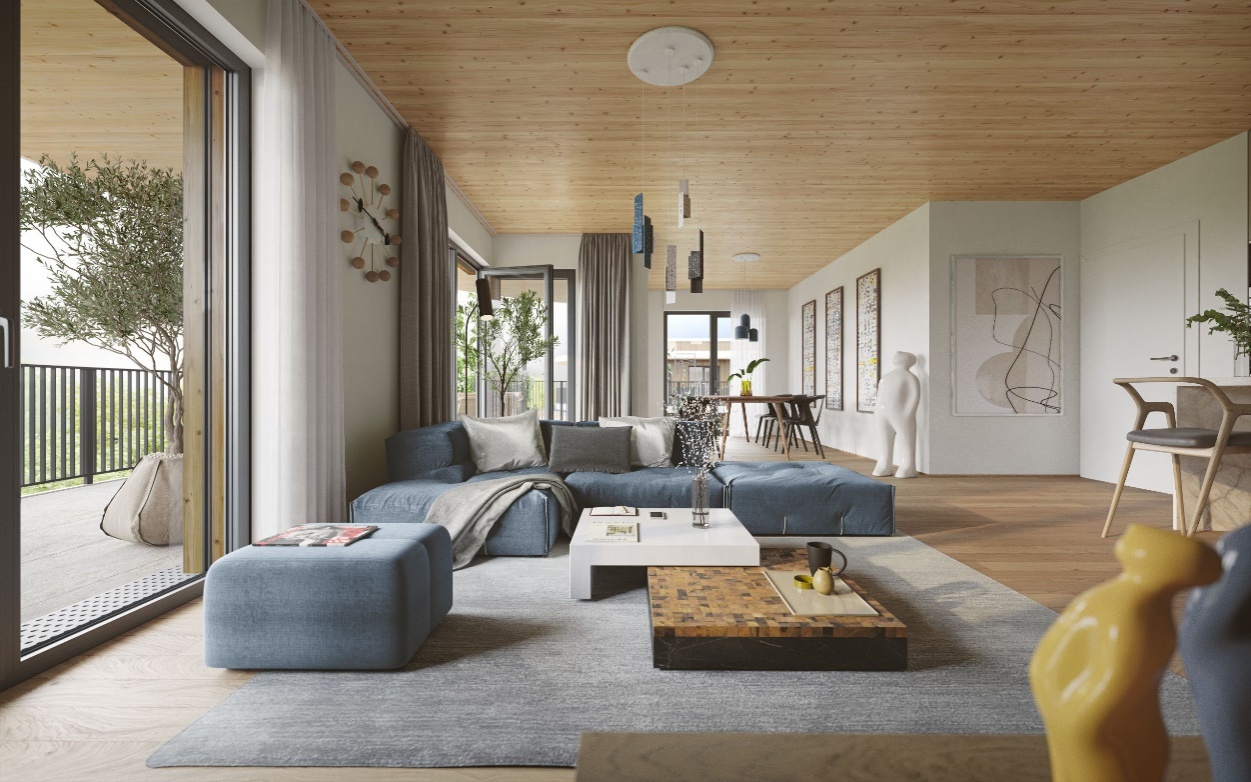 Ing. Robert Prix ǀ  ARCHaPLAN s.r.o.
+420 608 963 728
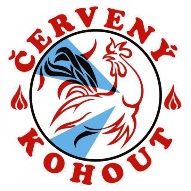 robert.prix@archaplan.cz
www.archaplan.cz
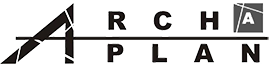 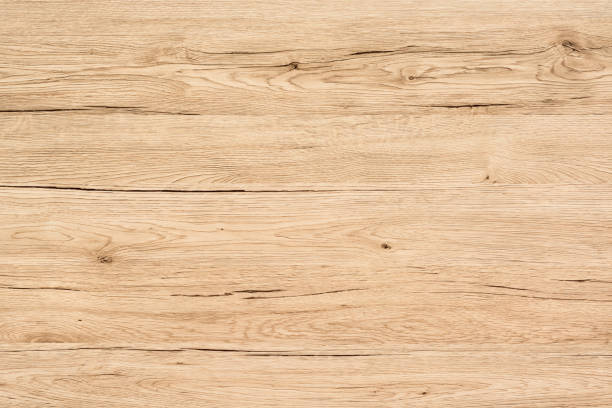 STAVBA: TIMBER PRAHA
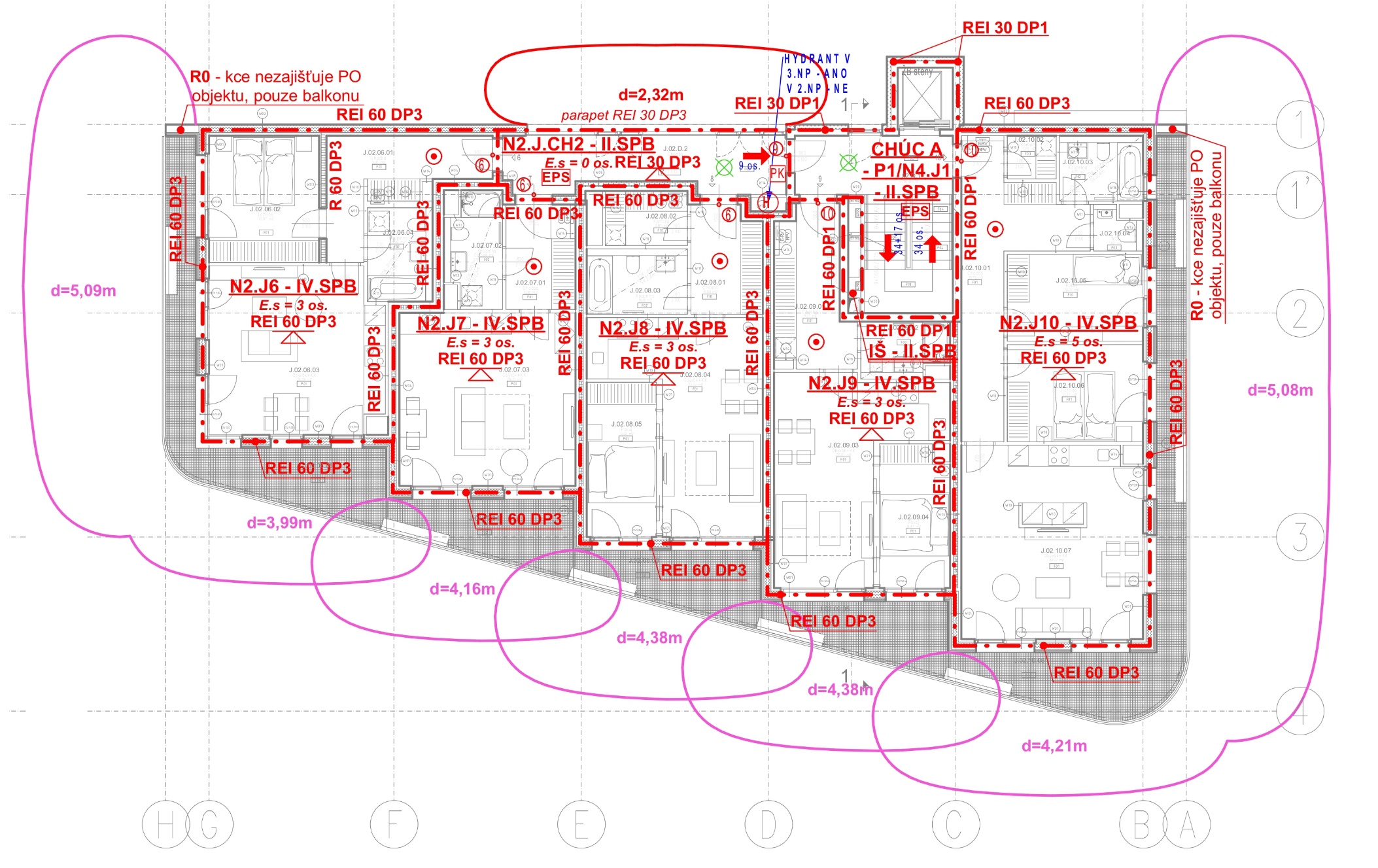 PŮDORYS TYPICKÉHO PODLAŽÍ [J]
Ing. Robert Prix ǀ  ARCHaPLAN s.r.o.
+420 608 963 728
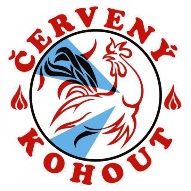 robert.prix@archaplan.cz
www.archaplan.cz
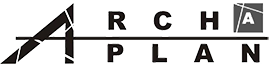 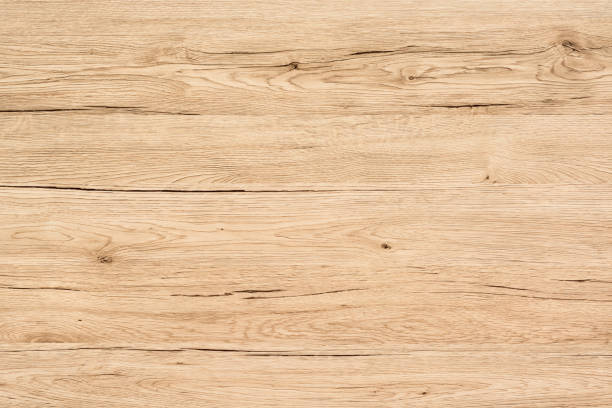 STAVBA: TIMBER PRAHA
statické schéma
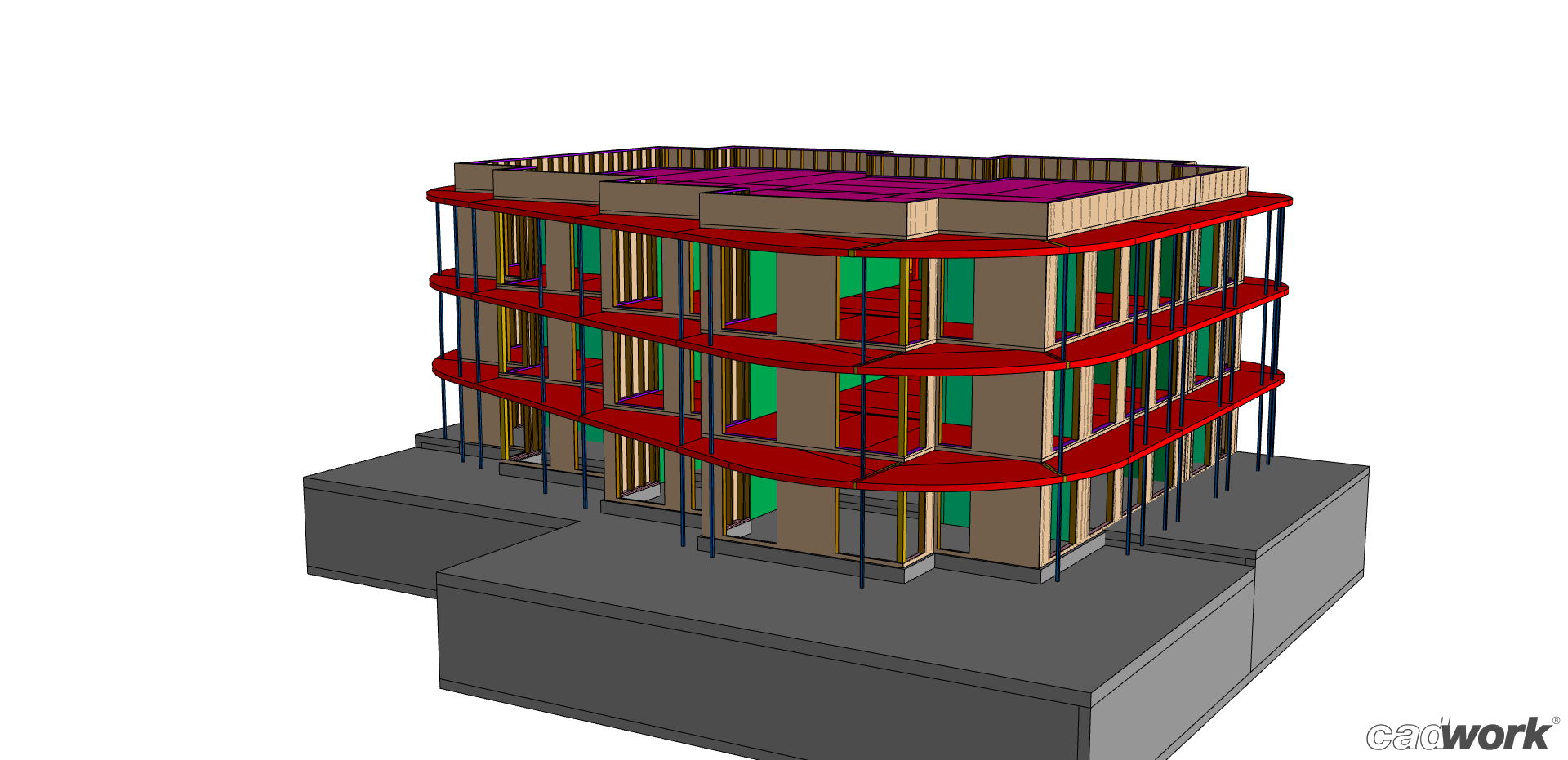 Ing. Robert Prix ǀ  ARCHaPLAN s.r.o.
+420 608 963 728
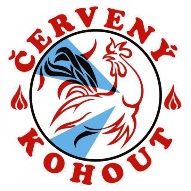 robert.prix@archaplan.cz
www.archaplan.cz
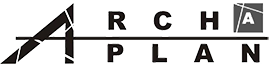 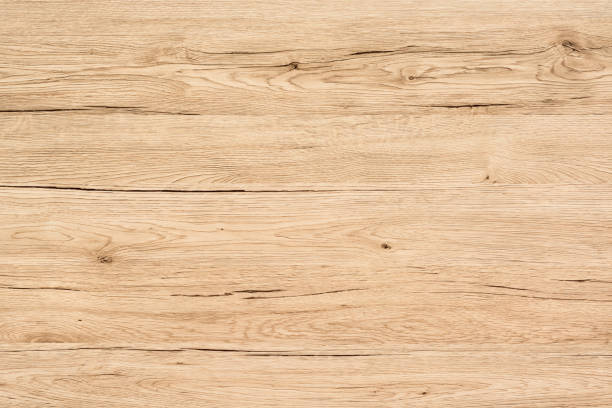 STAVBA: TIMBER PRAHA
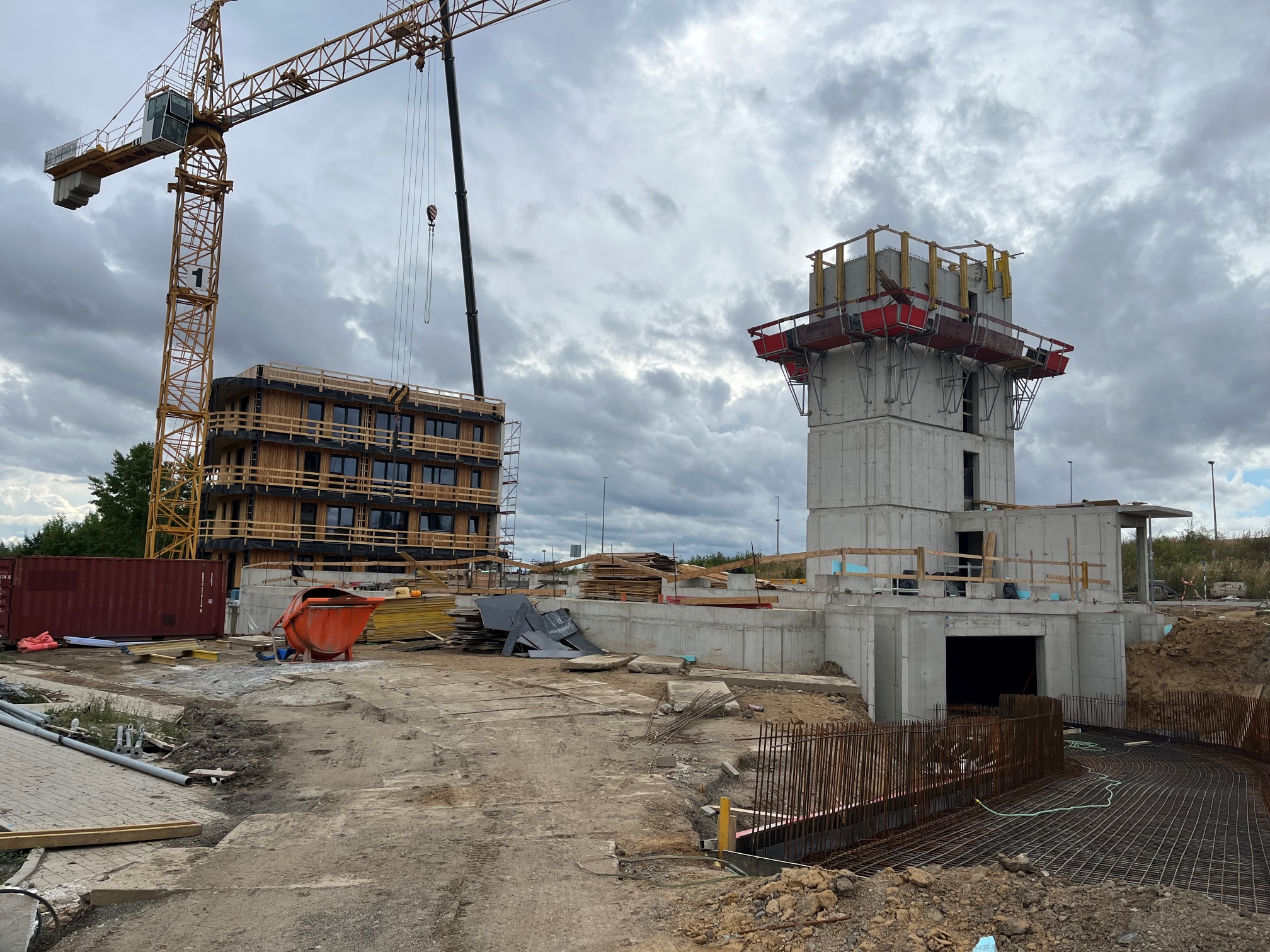 Ing. Robert Prix ǀ  ARCHaPLAN s.r.o.
+420 608 963 728
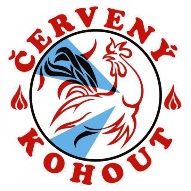 robert.prix@archaplan.cz
www.archaplan.cz
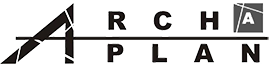 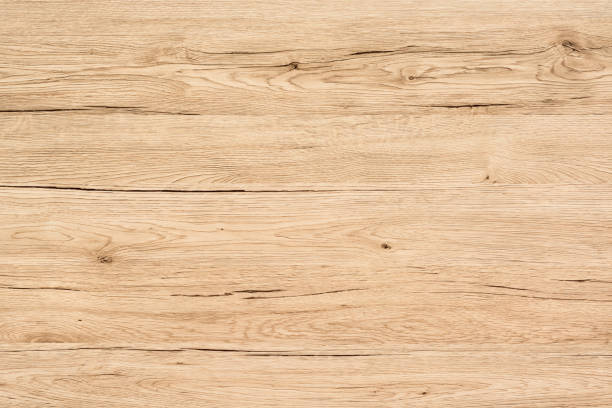 STAVBA: TIMBER PRAHA
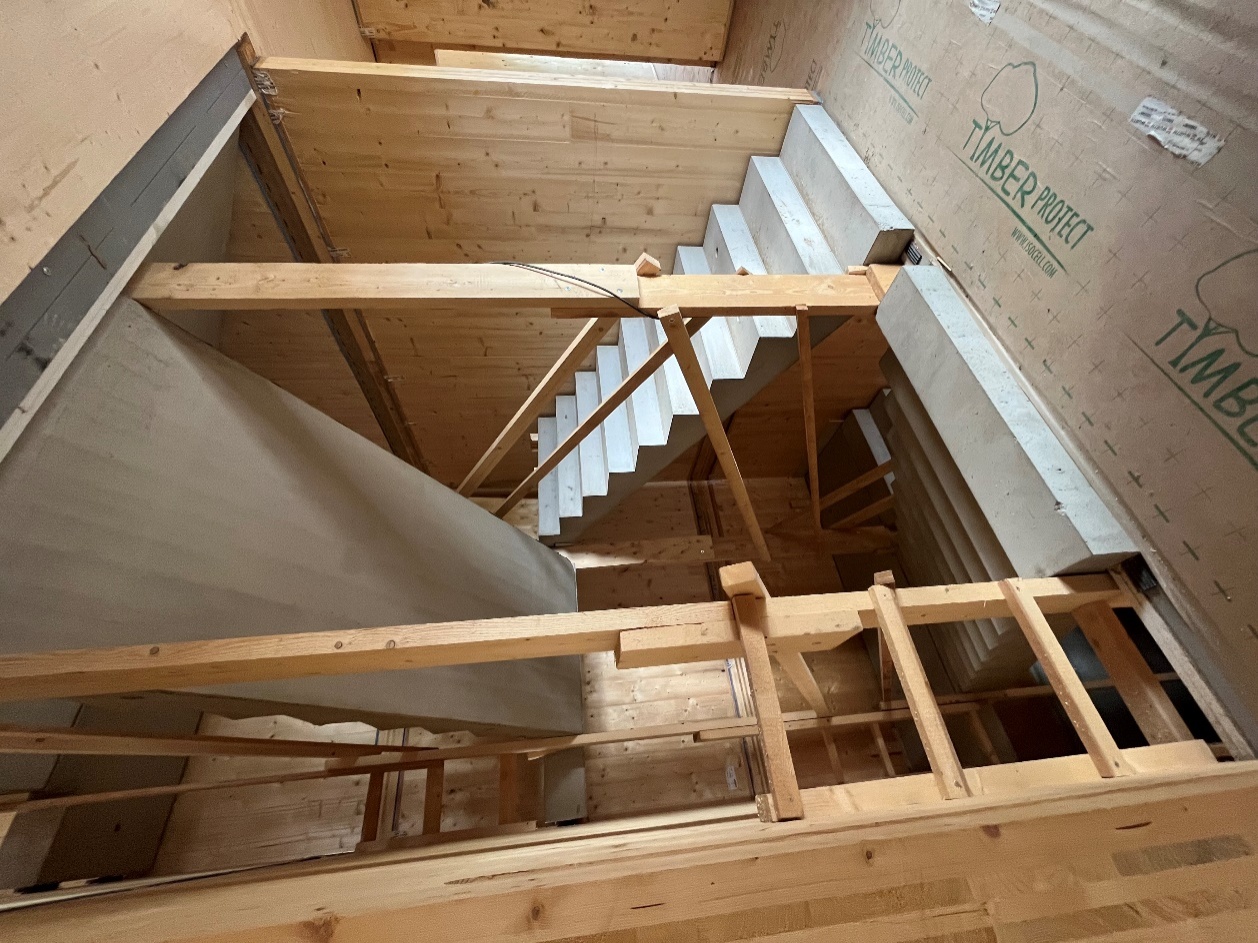 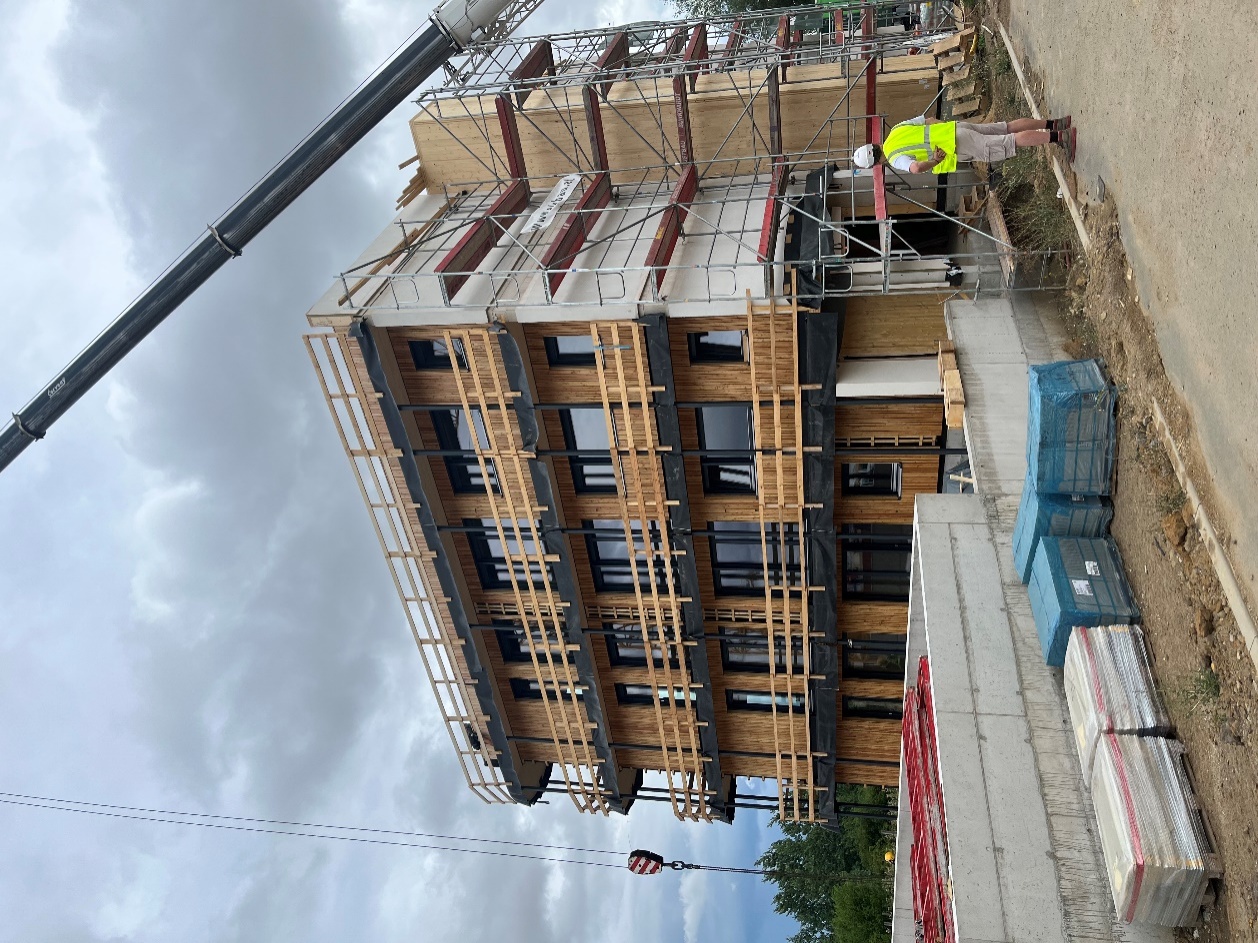 Ing. Robert Prix ǀ  ARCHaPLAN s.r.o.
+420 608 963 728
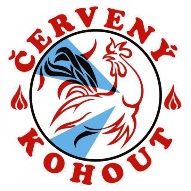 robert.prix@archaplan.cz
www.archaplan.cz
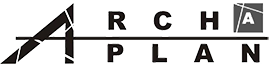 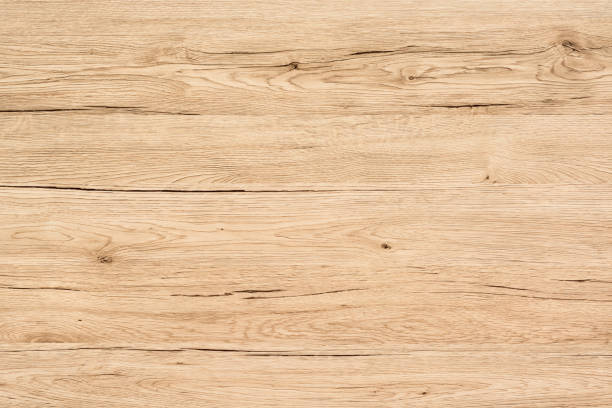 STAVBA: TIMBER PRAHA
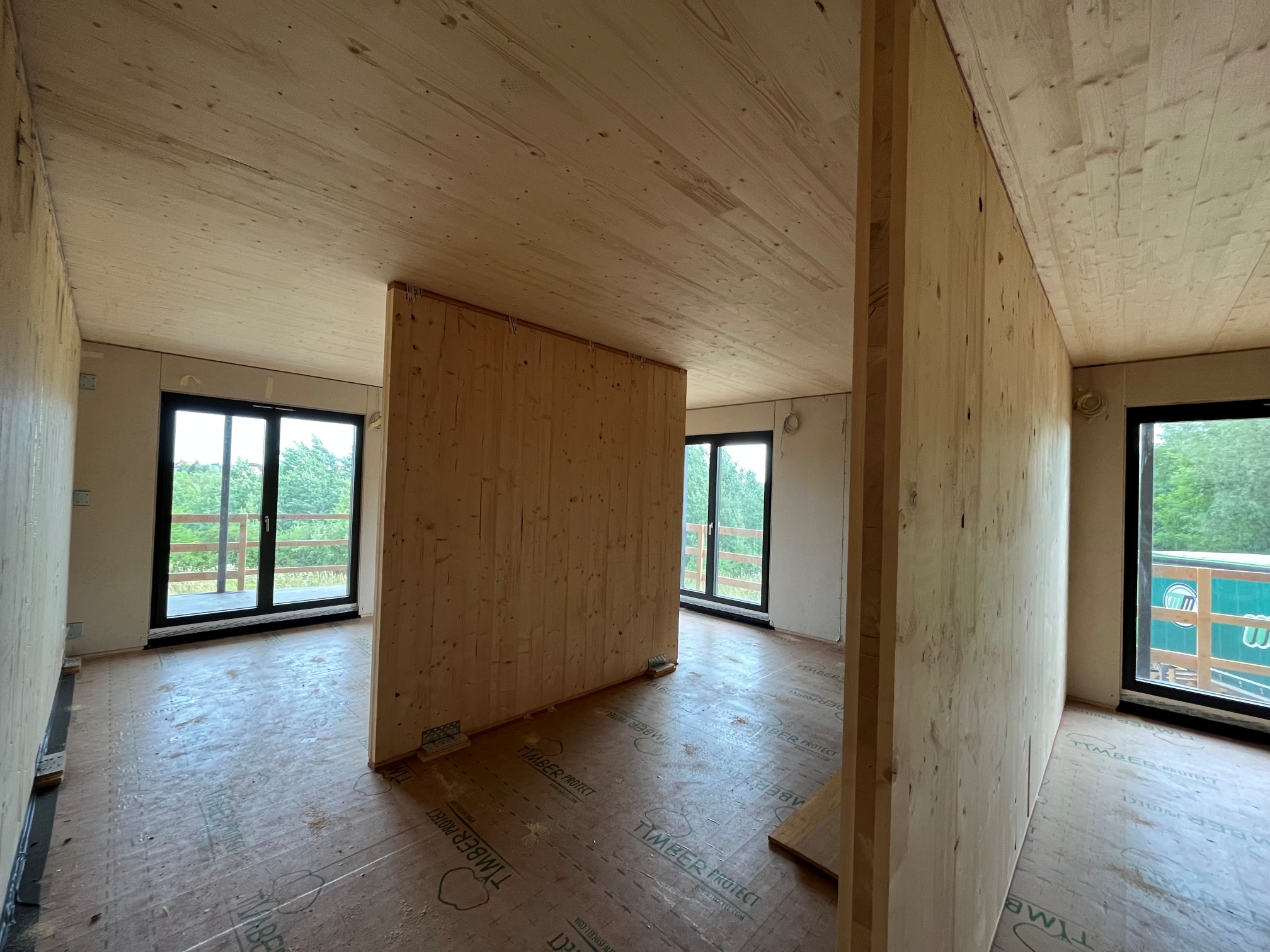 Ing. Robert Prix ǀ  ARCHaPLAN s.r.o.
+420 608 963 728
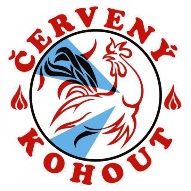 robert.prix@archaplan.cz
www.archaplan.cz
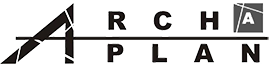 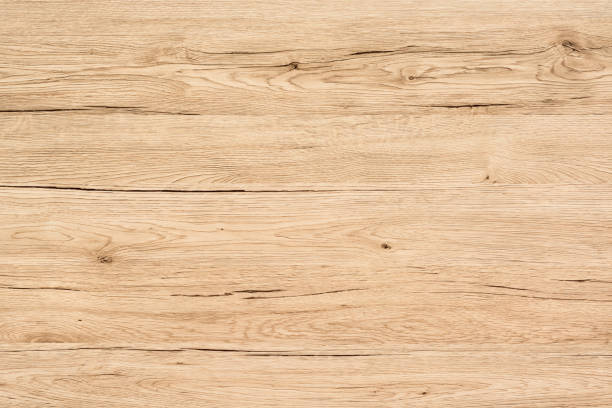 STAVBA: / TIMBER PRAHA
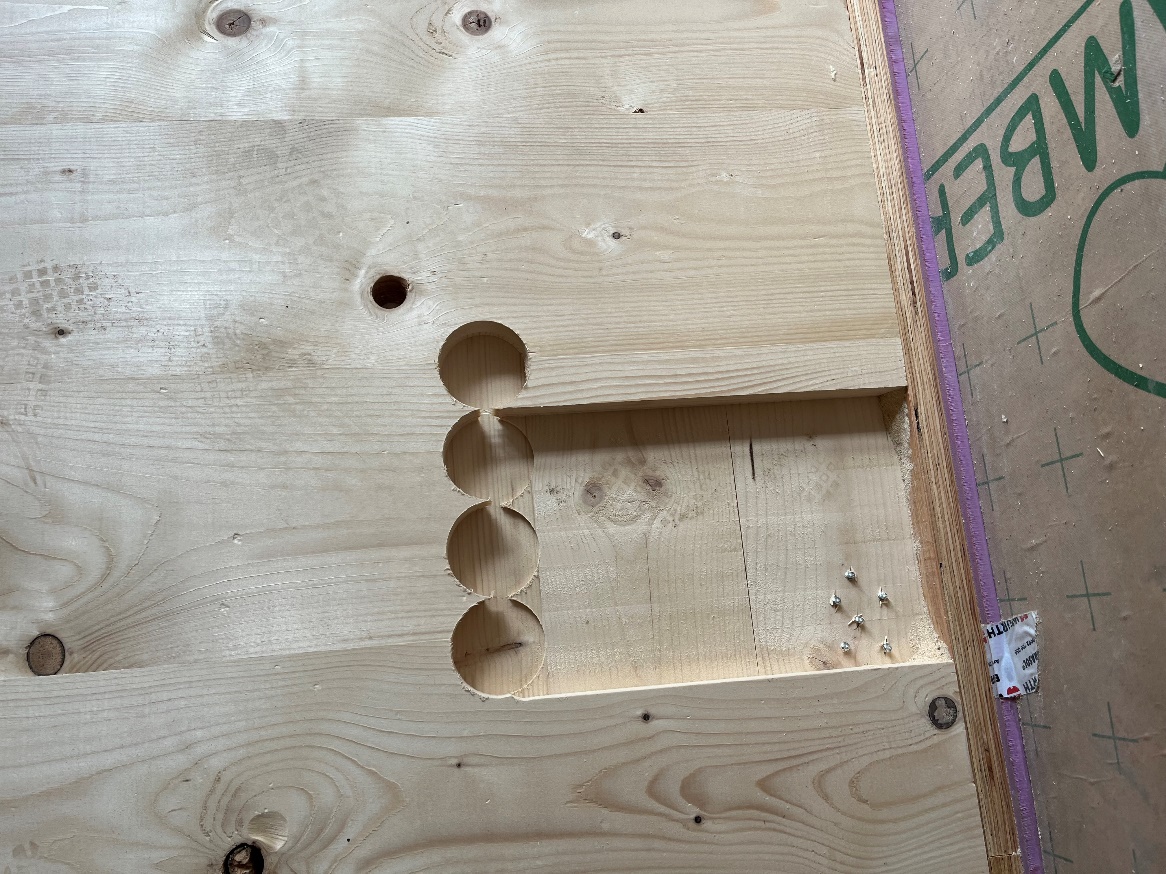 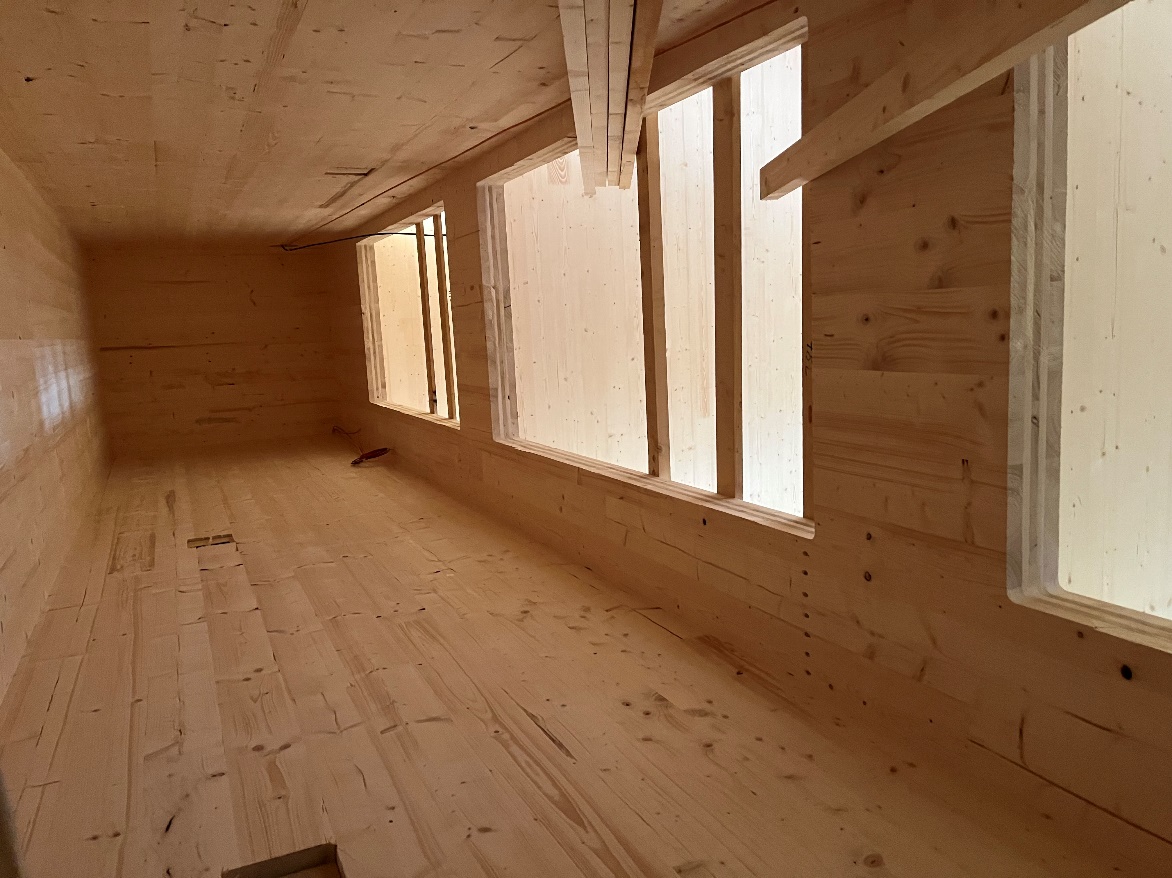 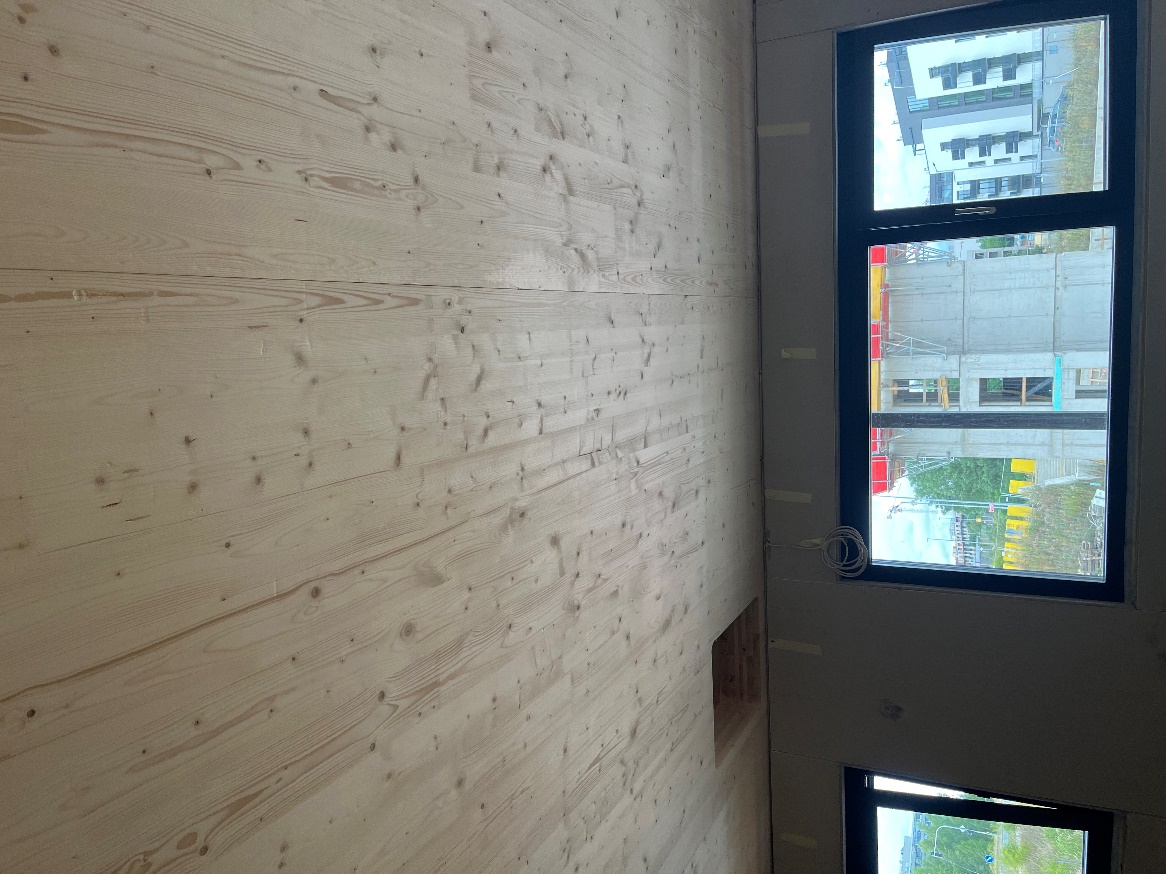 Ing. Robert Prix ǀ  ARCHaPLAN s.r.o.
+420 608 963 728
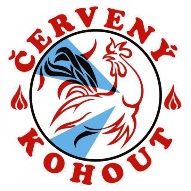 robert.prix@archaplan.cz
www.archaplan.cz
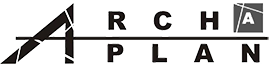 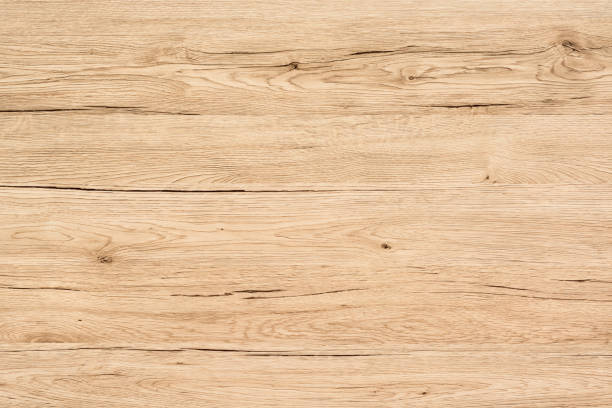 STAVBA: TIMBER PRAHA-video
Ing. Robert Prix ǀ  ARCHaPLAN s.r.o.
+420 608 963 728
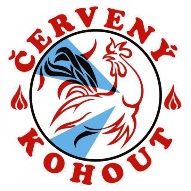 robert.prix@archaplan.cz
www.archaplan.cz
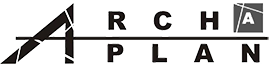 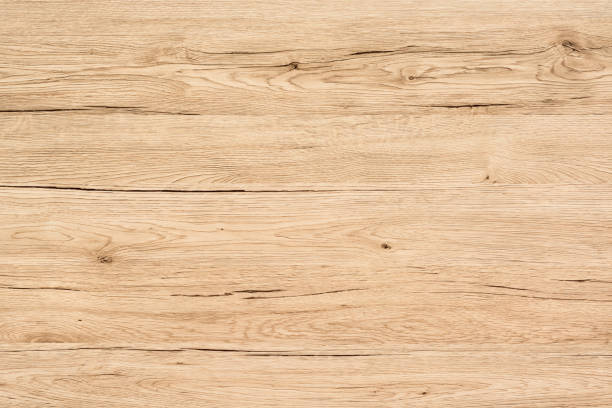 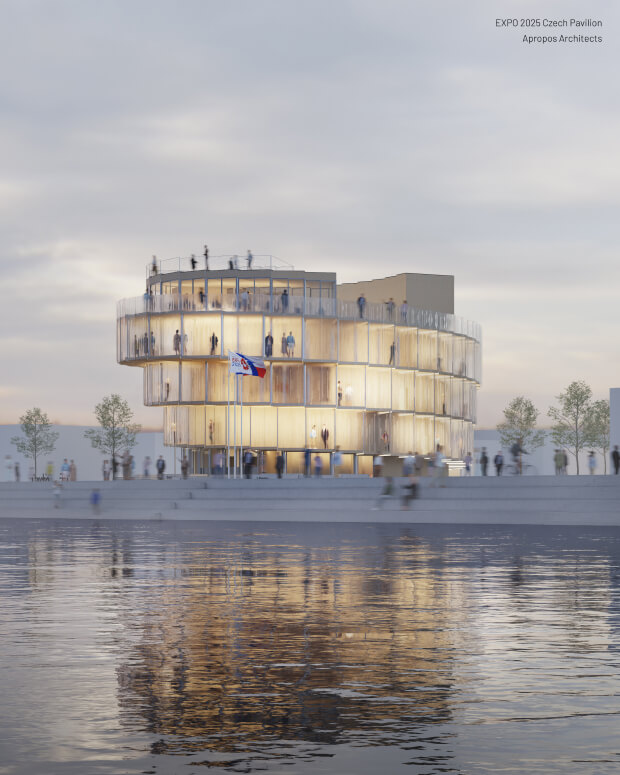 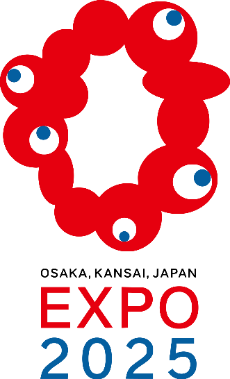 EXPO 2025
ČESKÝ PAVILON
OSACA, KANSAI, JAPAN
- 	Tématem pavilonu 	Česko je „Talent a 	kreativita pro život“

-	Pavilon bude tvořen 	spojením moderních i 	tradičních technologií

-	Konstrukce bude z 	CLT panelů a fasádu 	pokryje umělecký 	český křišťál
Ing. Robert Prix ǀ  ARCHaPLAN s.r.o.
+420 608 963 728
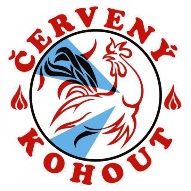 robert.prix@archaplan.cz
www.archaplan.cz
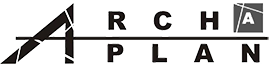 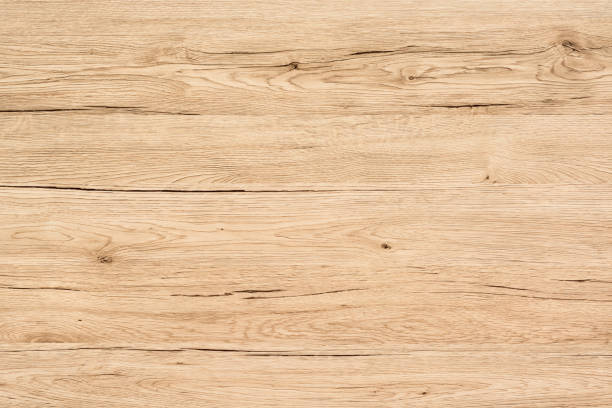 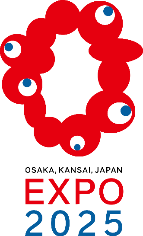 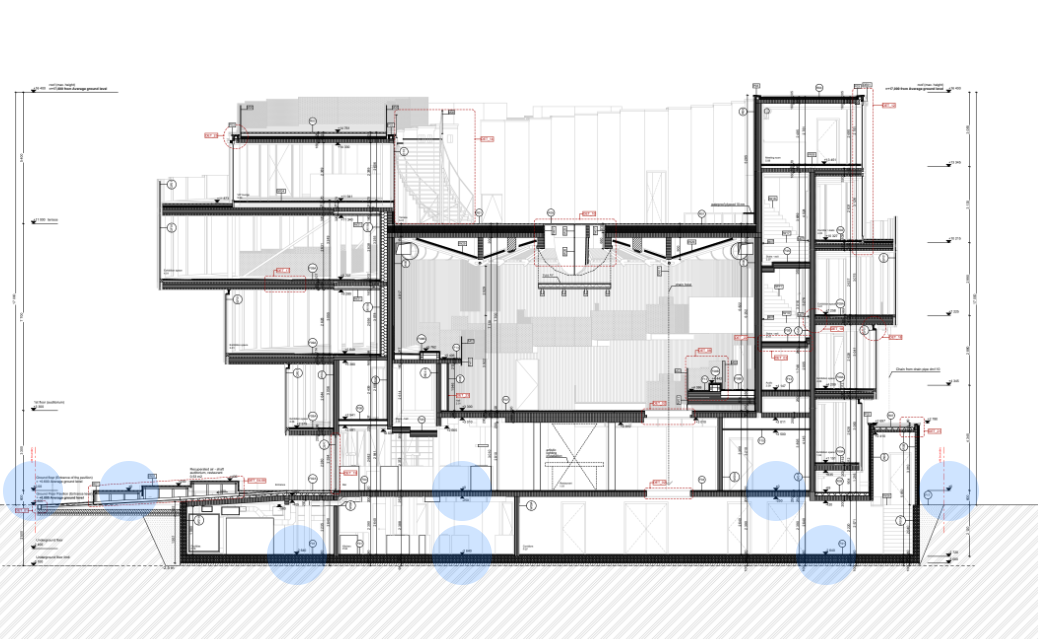 EXPO 2025
ČESKÝ PAVILON
OSACA, KANSAI, JAPAN
-	Problém požadavku na nehořlavost je obdobný jako v ČR- lze do 5np. 

-	Zakladní požární scénář je určen únikem osob a požadavky na odolnost konstrukcí
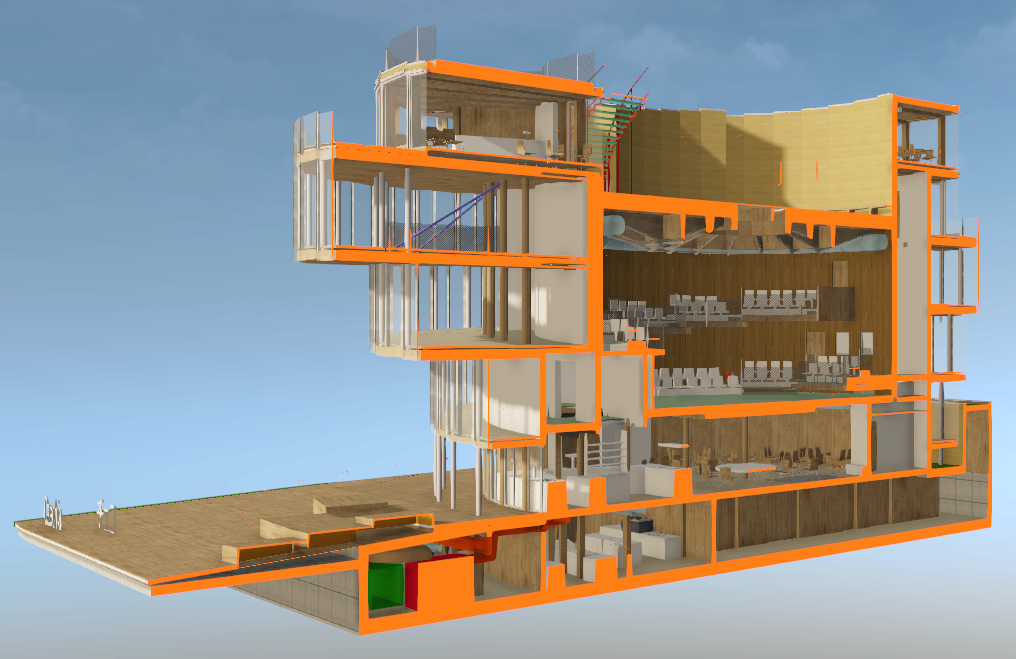 Ing. Robert Prix ǀ  ARCHaPLAN s.r.o.
+420 608 963 728
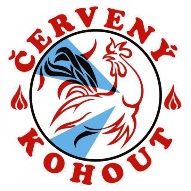 robert.prix@archaplan.cz
www.archaplan.cz
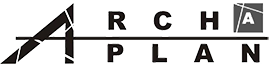 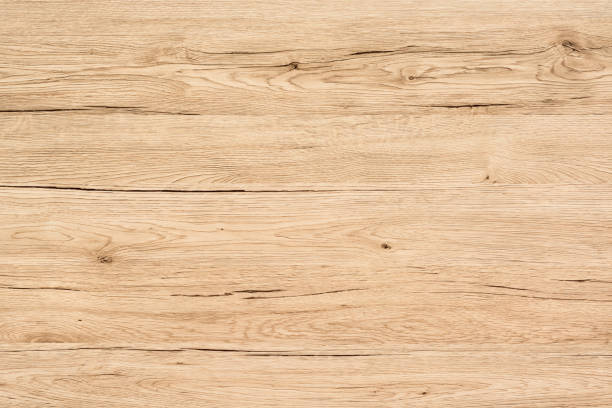 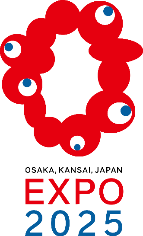 EXPO 2025
ČESKÝ PAVILON
OSACA, KANSAI, JAPAN
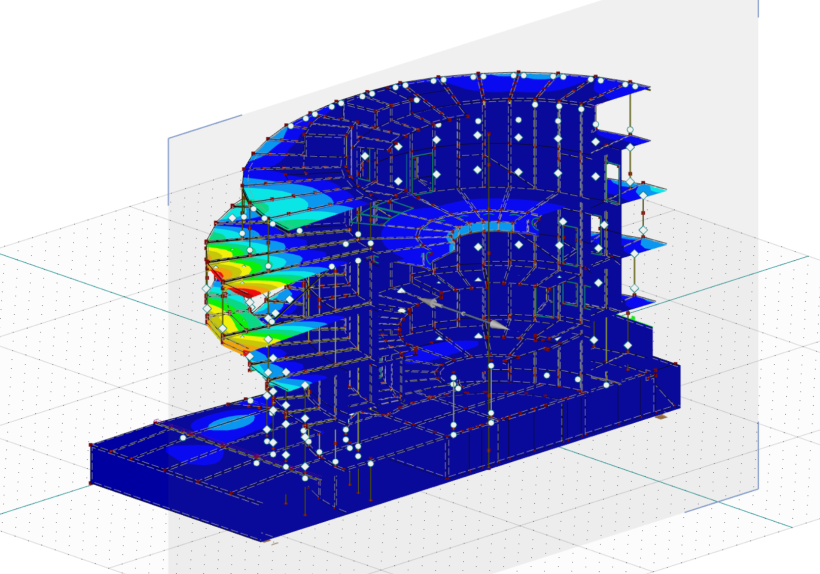 Výpočet je řešen dle Eurokódů 1, 5 včetně seismicity a varianty hurikánu (2x) 
	Požární odolnost základního nosného systém u R60

Na konstrukci je aplikován nátěr pro snížení odhořívání (od 13min.) 

 tř. reakce na oheň B-s1-d0
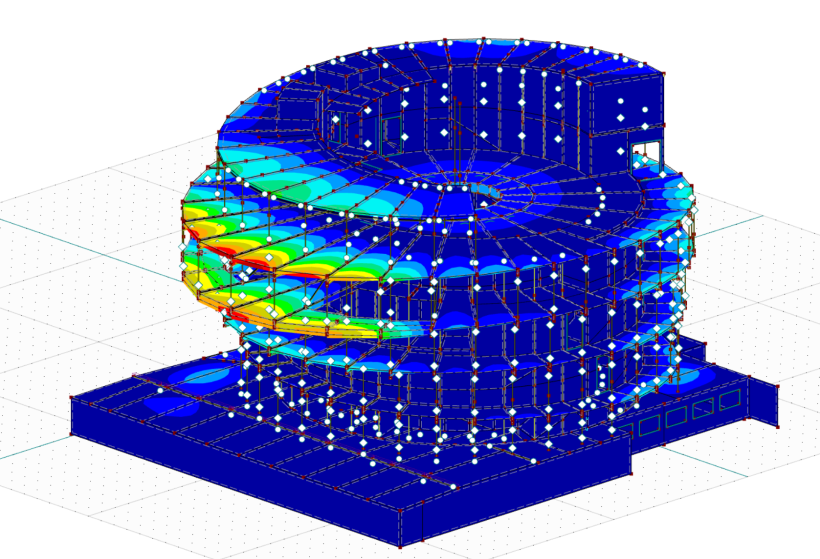 Ing. Robert Prix ǀ  ARCHaPLAN s.r.o.
+420 608 963 728
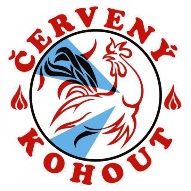 robert.prix@archaplan.cz
www.archaplan.cz
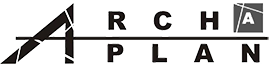 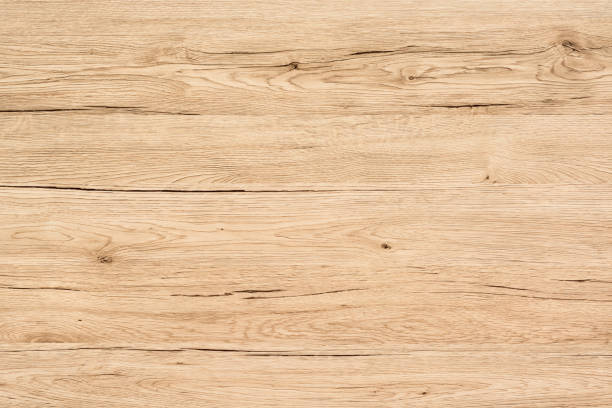 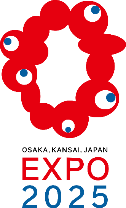 EXPO 2025
ČESKÝ PAVILON
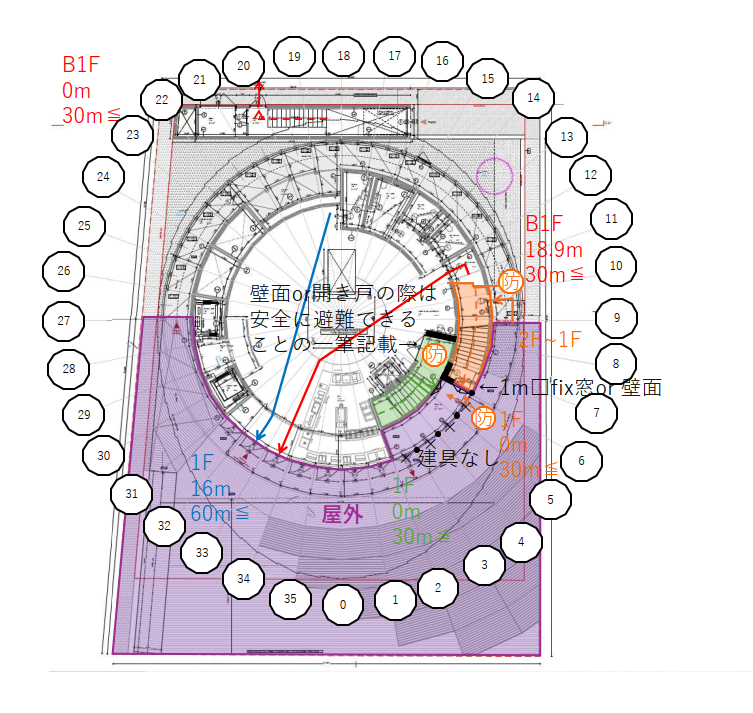 - 	Výpočet je řešen dle Eurokódů včetně seismicity a varianty hurikánu (2x)

-	Problém požadavku na nehořlavost je obdobný jako v ČR- lze do 5np. 

-	Zakladní požární scénář je určen únikem osob a požadavky na odolnost konstrukcí
Ing. Robert Prix ǀ  ARCHaPLAN s.r.o.
+420 608 963 728
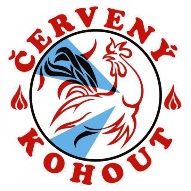 robert.prix@archaplan.cz
www.archaplan.cz
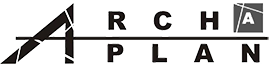 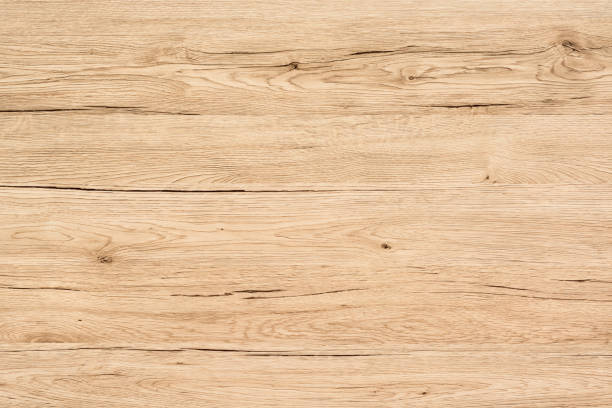 Hlavním cílem našeho řešení dřevostaveb je návod na úpravu technických norem a snaha o vyšší využívání dřeva v ČR. Využívat naše ekologické bohatství, a to dřevo z našich lesů, je zásadní motivací. 

Myslíme si, že cesta úprav požárních předpisů ve prospěch životního prostředí je správná a hlavně velmi potřebná. Naše návrhy plně respektují ochranu lidského zdraví, našich životů i našich majetků. Máme velký respekt k odpovědné a často nebezpečné práci hasičů a ostatních organizací státní správy a proto všechny kroky již dlouhodobě konzultujeme s předními odborníky na tuto problematiku v ČR. 
Věříme, že jdeme správným směrem.

Budeme rádi, když se na tuto cestu vydáte spolu s námi.
Ing. Robert Prix ǀ  ARCHaPLAN s.r.o.
+420 608 963 728
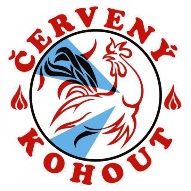 robert.prix@archaplan.cz
www.archaplan.cz
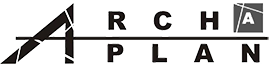 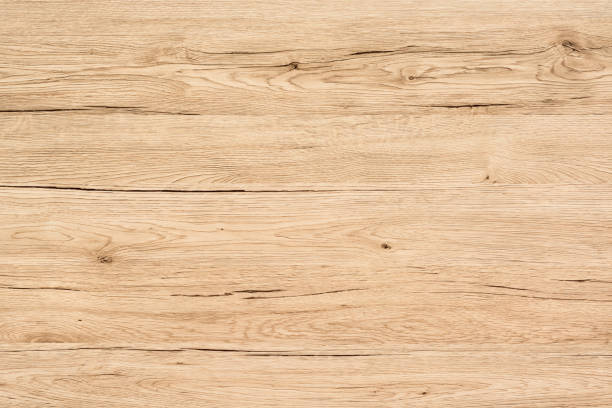 DĚKUJI ZA POZORNOST

Ing. Robert Prix ǀ  ARCHaPLAN s.r.o.
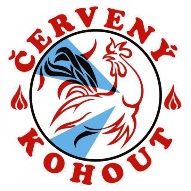 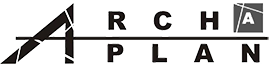 Ing. Robert Prix ǀ  ARCHaPLAN s.r.o.
+420 608 963 728
robert.prix@archaplan.cz
www.archaplan.cz